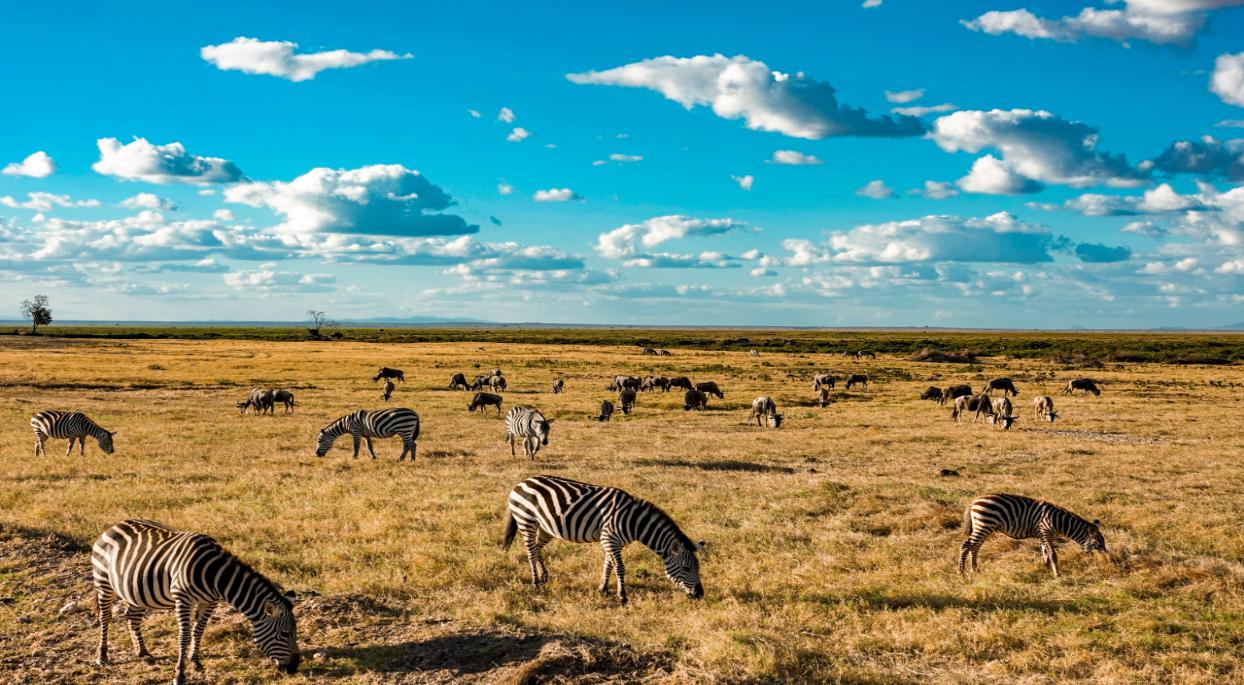 PEP Go for it！ Grade 7 Volume II
Unit 7 It’s raining!
Period 5 Writing
课例 3
Who is Judy?
此处输入标题
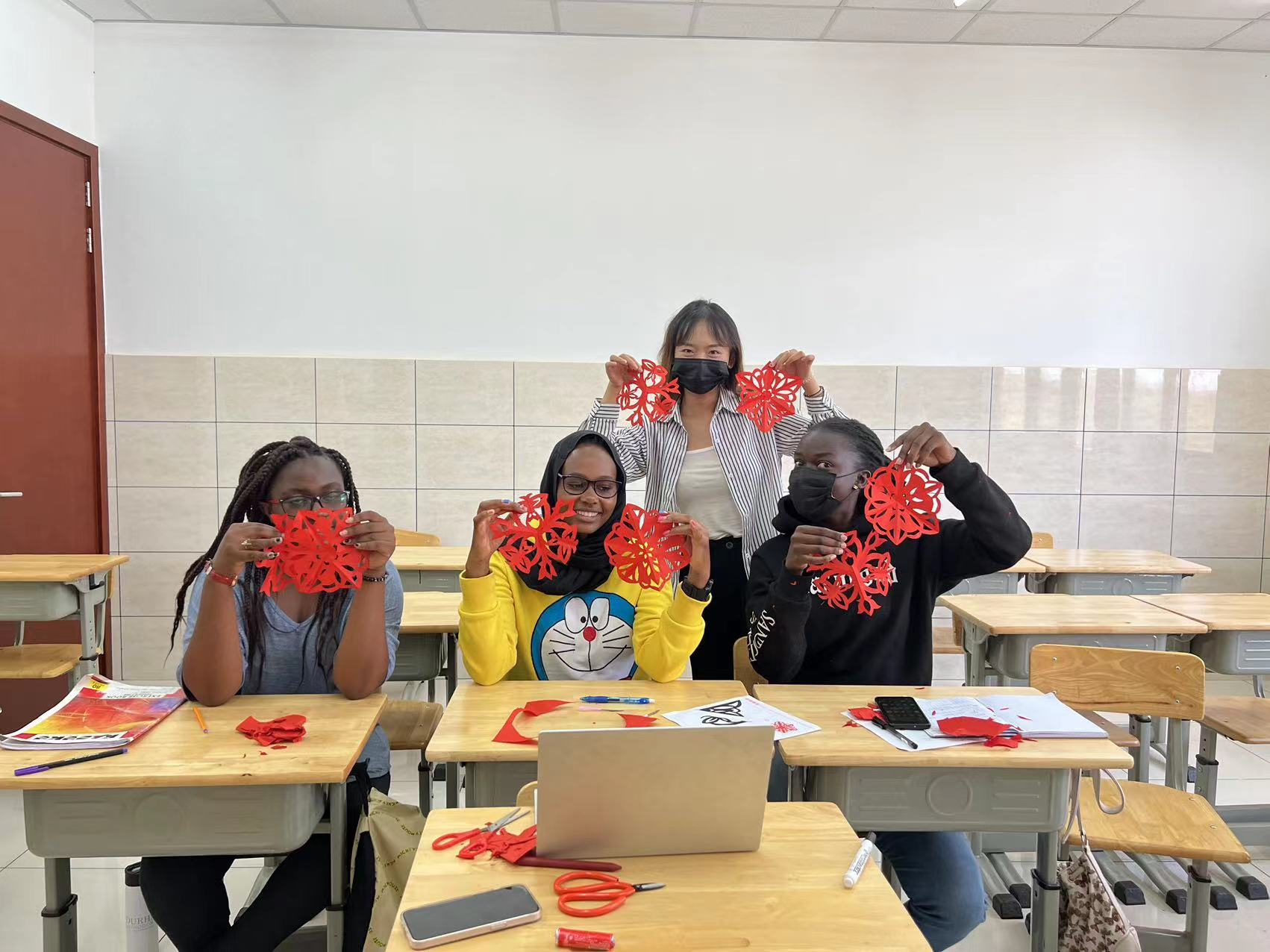 Volunteer Project
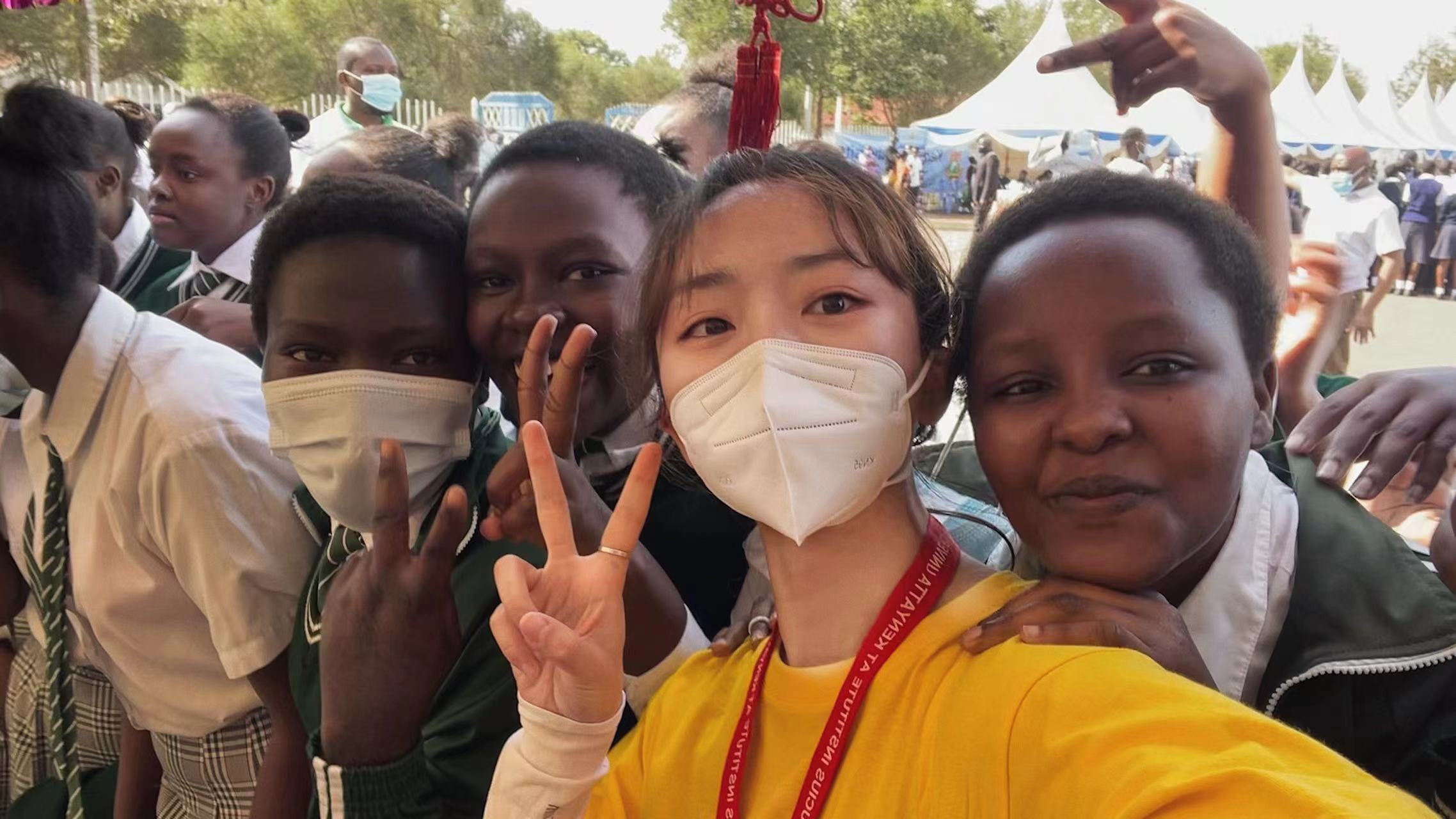 Postcard
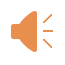 此处输入标题
Dear Zoe,

How’s it going? I’m having a great time in Kenya. It is a beautiful country and right now the weather here is very hot and dry.

Are you still busy with school or are you on vacation now? I’m participating in a volunteer project. I’m teaching children to learn Chinese. They are lovely and friendly. And they are also interested in Chinese traditional art. They think it is interesting to learn Chinese paper cutting. Apart from this, I am happy to see many different kinds of animals living freely in the wild. You can’t imagine what life is like here. It is amazing, wonderful and unbelievable. 

What about you? Would you like to share your exciting life with me? I’m looking forward to your reply soon.

Judy
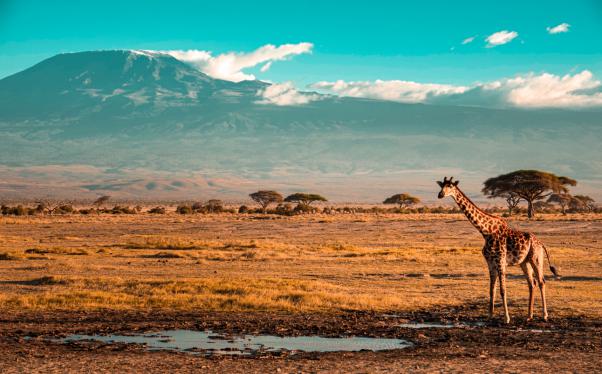 To: Zoe

 Yucai Middle School
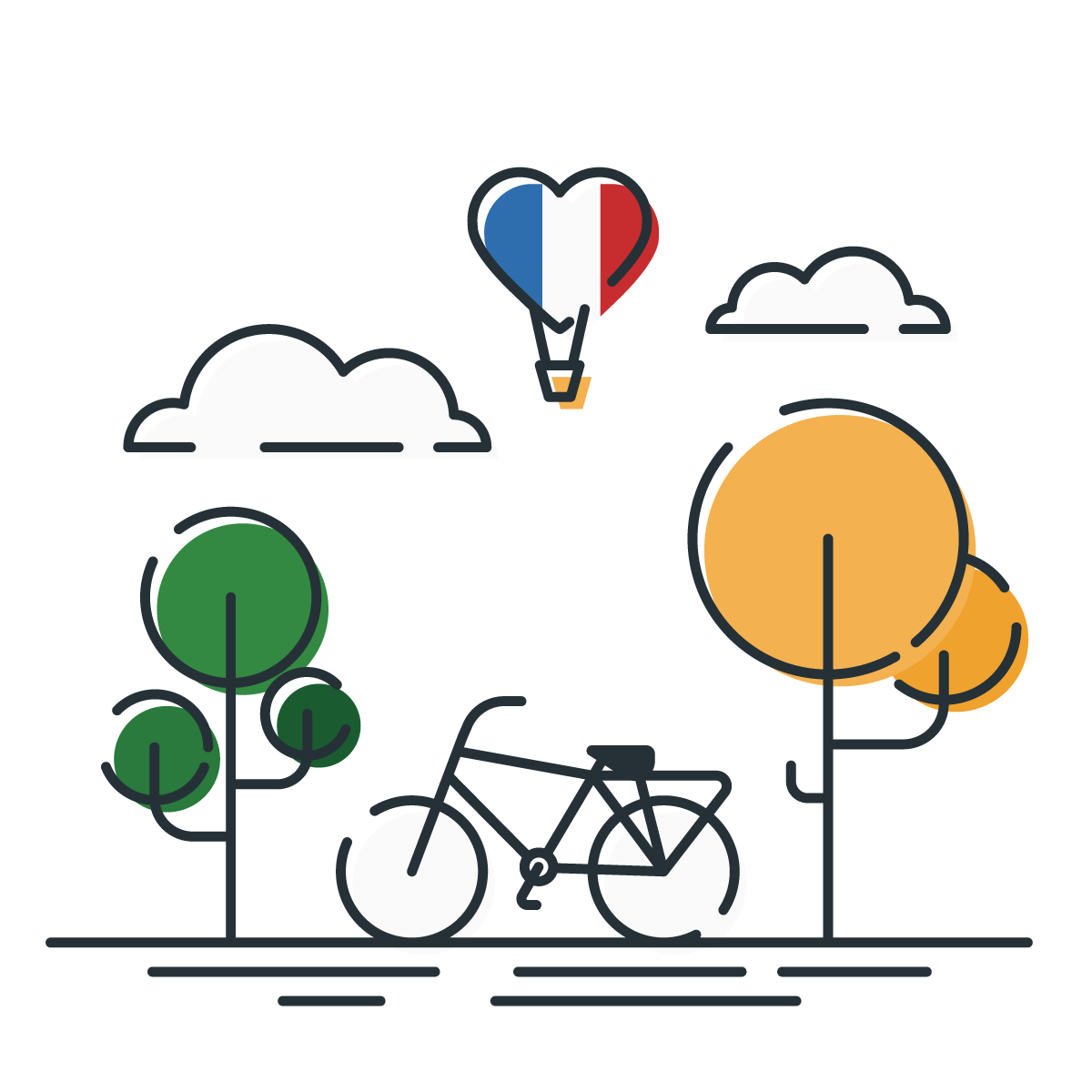 Postcards
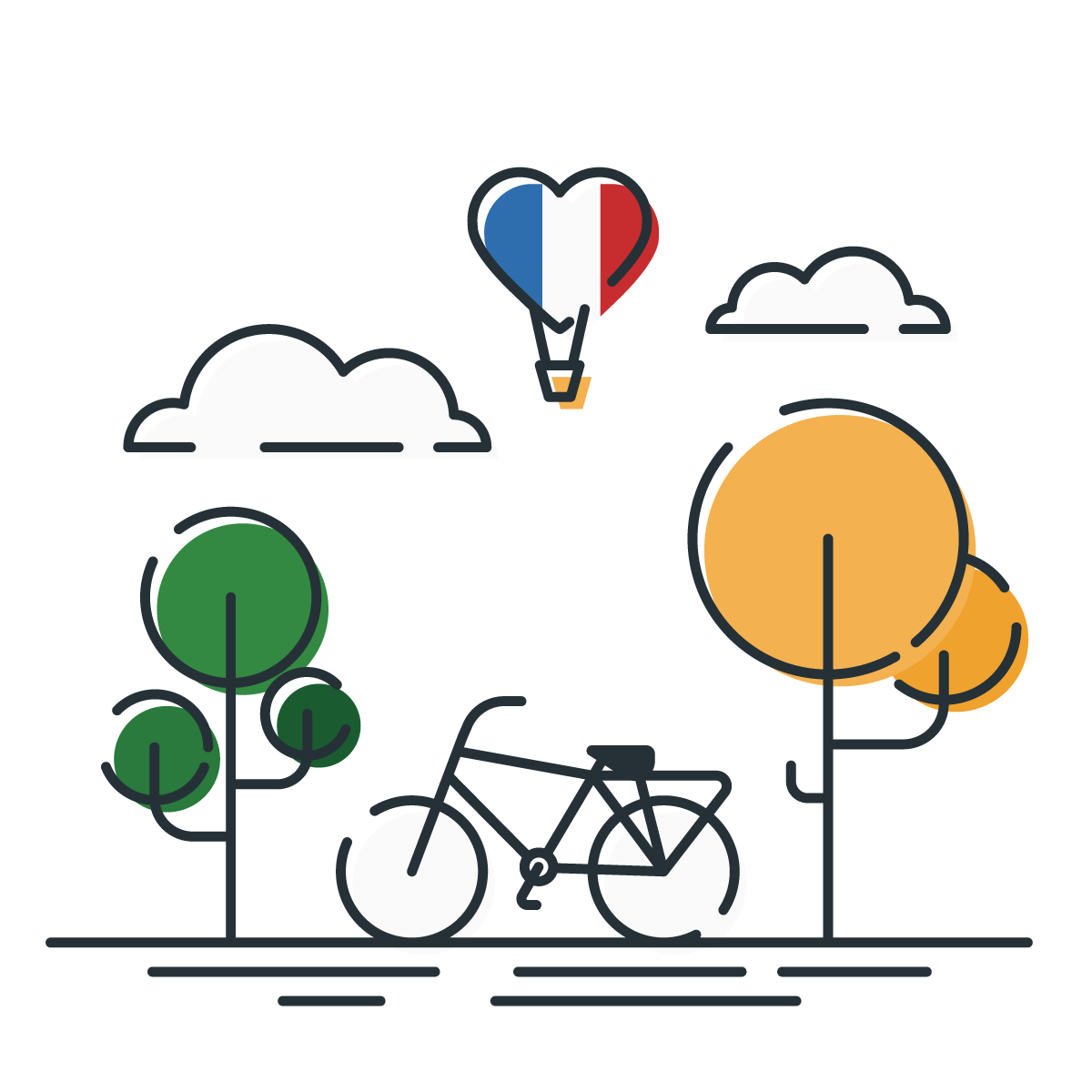 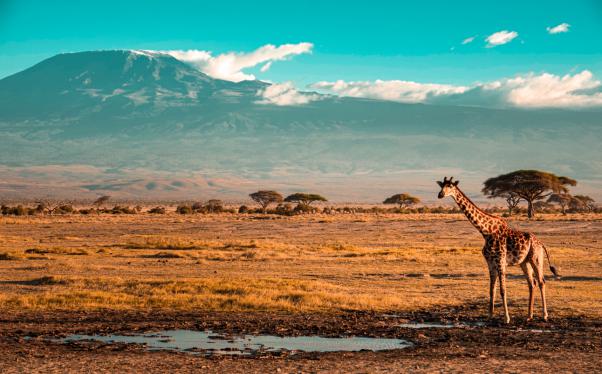 01. Format
02. Content
Let's learn the format (格式) of the postcard first!
Tip 1: Use the right format
Dear Zoe,

How’s it going? I’m having a great time in Kenya. It is a beautiful country and right now the weather here is very hot and dry.

Are you still busy with school or are you on vacation now? I’m participating in a volunteer project. I’m teaching children to learn Chinese. They are lovely and friendly. And they are also interested in Chinese traditional art. They think it is interesting to learn Chinese paper cutting. Apart from this, I am happy to see many different kinds of animals living freely in the wild. You can’t imagine what life is like here. It is amazing, wonderful and unbelievable. 

What about you? Would you like to share your exciting life with me? I’m looking forward to your reply soon.

Judy
Salutation（称谓）
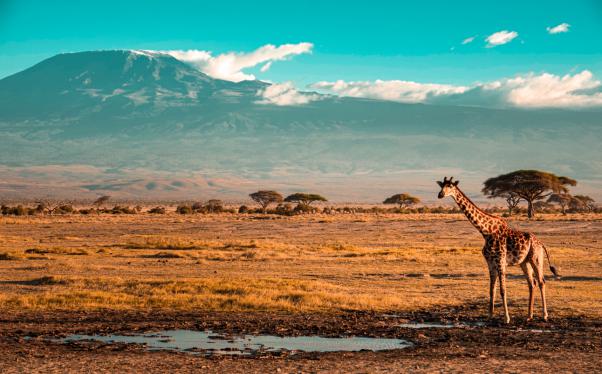 Body
To:

Yucai Middle School
Signature（署名）
Let's talk about the body of postcards.
Dear Zoe,

How’s it going? I’m having a great time in Kenya. It is a beautiful country and right now the weather here is very hot and dry.

Are you still busy with school or are you on vacation now? I’m participating in a volunteer project. I’m teaching children to learn Chinese. They are lovely and friendly. And they are also interested in Chinese traditional art. They think it is interesting to learn Chinese paper cutting. Apart from this, I am happy to see many different kinds of animals living freely in the wild. You can’t imagine what life is like here. It is amazing, wonderful and unbelievable. 

What about you? Would you like to share your exciting life with me? I’m looking forward to your reply soon.

Judy
How many paragraphs are there?


Three.

What are different paragraphs talking about?
greetings and the topic of the postcard
supporting details
closing sentence
Tip 2: Write the body in 3 or more paragraphs.
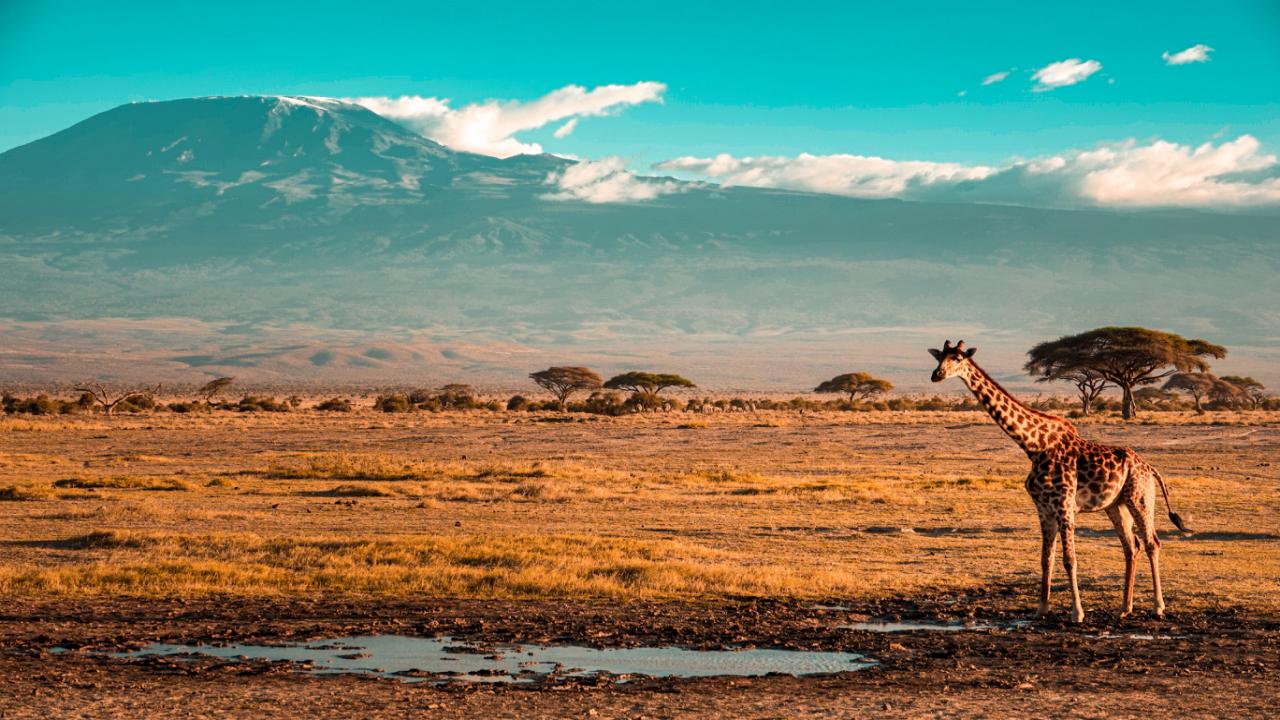 Pair work
Tip 3 You should include four elements in this part.
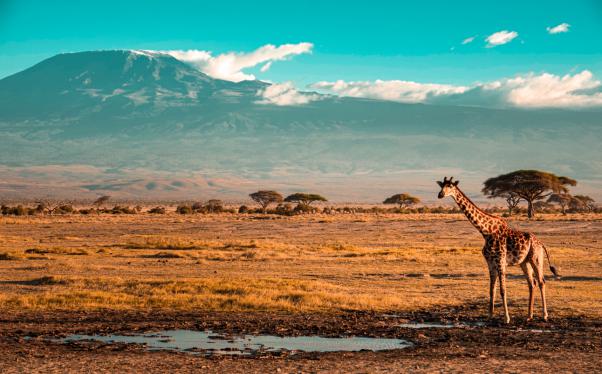 How’s it going? I’m having a great time in Kenya. It is a beautiful country and right now the weather here is very hot and dry.

Are you still busy with school or are you on vacation now? I’m participating in a volunteer project. I’m teaching children to learn Chinese. They are lovely and friendly. And they are also interested in Chinese traditional art. They think it is interesting to learn Chinese paper cutting. Apart from this, I am happy to see many different kinds of animals living freely in the wild. You can’t imagine what life is like here. It is amazing, wonderful and unbelievable. 

What about you? Would you like to share your exciting life with me? I’m looking forward to your reply soon.
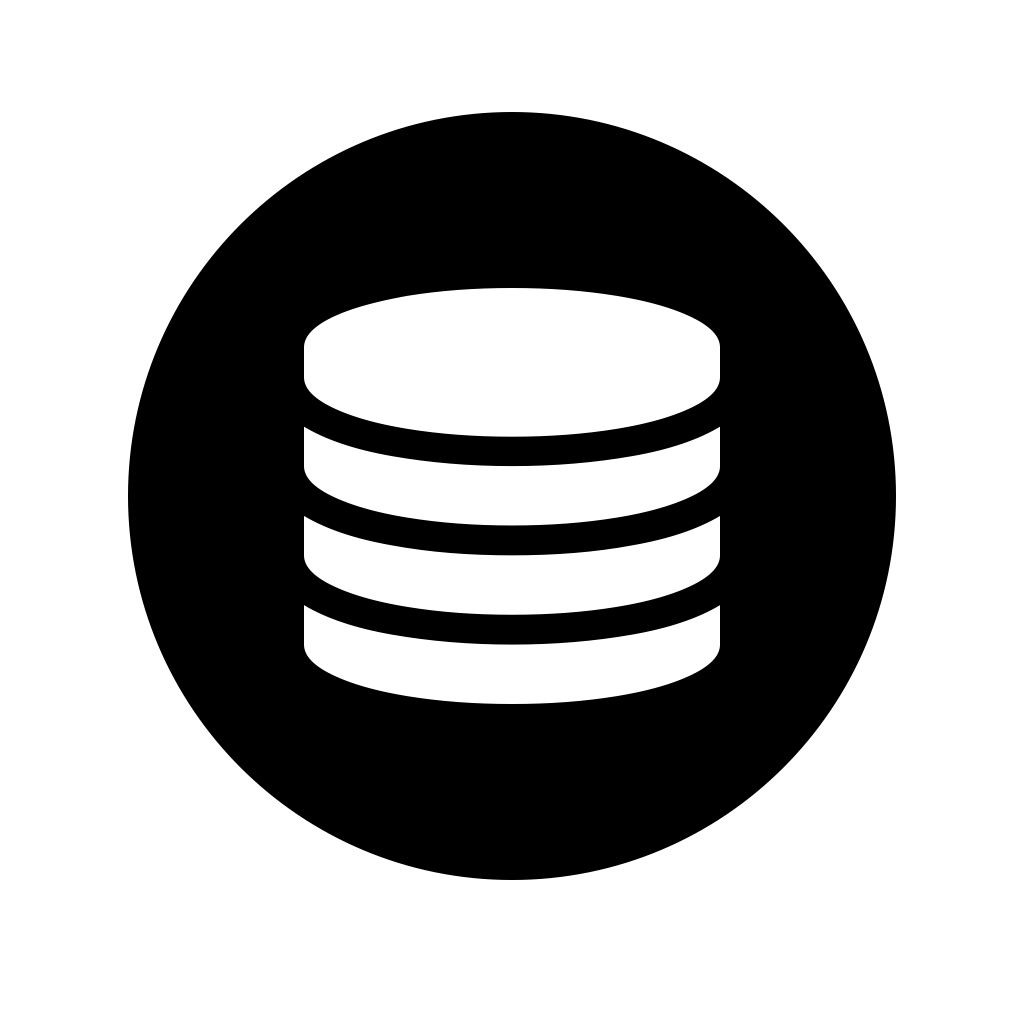 Where is Judy?
She is in Kenya.
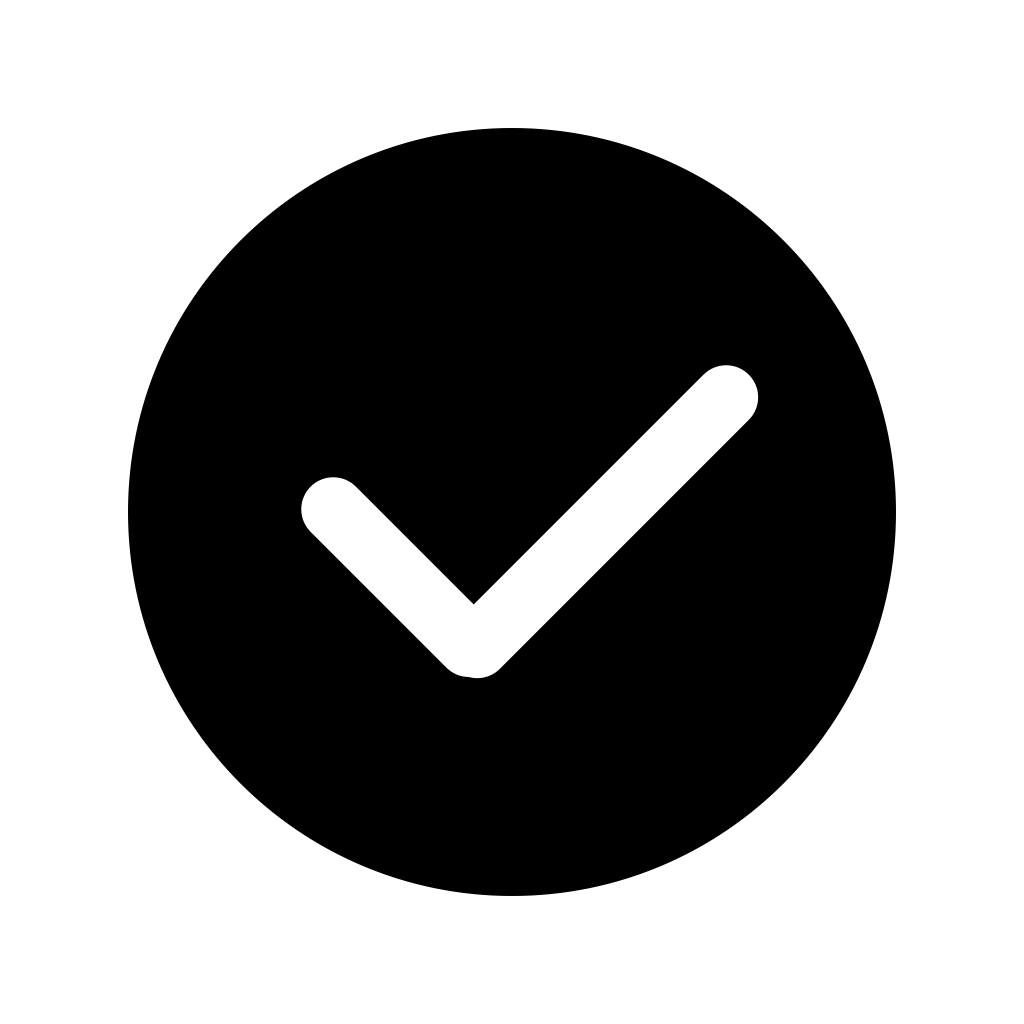 What’s the weather like?
It's very hot and dry.
To: Zoe
Yucai Middle School
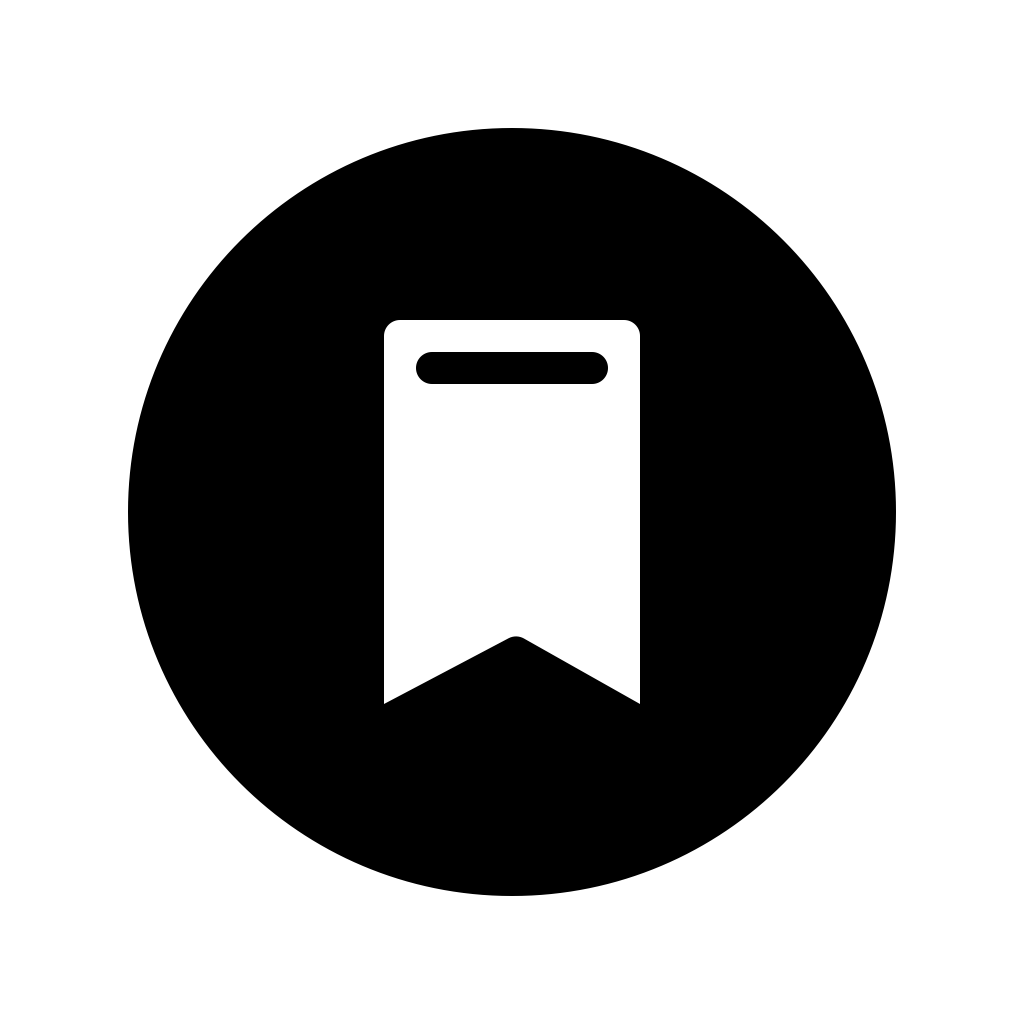 What is she doing?
She is participating in a volunteer project and teaching Chinese.
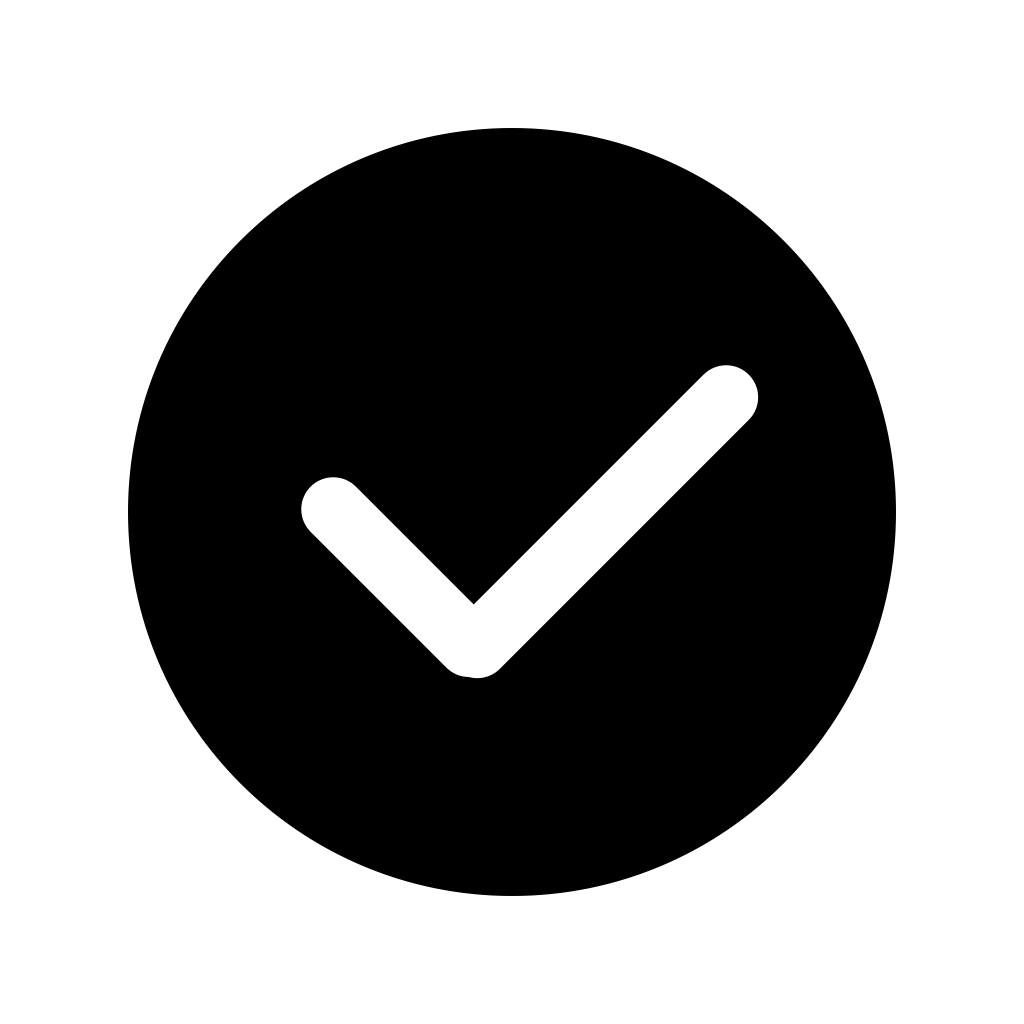 How does she like there?
She thinks children in Kenya are lovely and friendly. The life in Kenya is amazing, wonderful and unbelievable.
Let’s talk about the closing part.
Dear Zoe,

How’s it going? I’m having a great time in Kenya. It is a beautiful country and right now the weather here is very hot and dry.

Are you still busy with school or are you on vacation now? I’m participating in a volunteer project. I’m teaching children to learn Chinese. They are lovely and friendly. And they are also interested in Chinese traditional art. They think it is interesting to learn Chinese paper cutting. Apart from this, I am happy to see many different kinds of animals living freely in the wild. You can’t imagine what life is like here. It is amazing, wonderful and unbelievable. 

What about you? Would you like to share your exciting life with me? I’m looking forward to your reply soon.

Judy
She is asking questions.
You can also close your postcard like this:

1. I miss you.
2. See you next week.
3. Hope to see you soon.
4. ...
Tip 4 Use a correct and proper closing.
Writing Instructions
Salutation
_____________,


____________________________________

____________________________________

____________________________________

____________________________________

_________
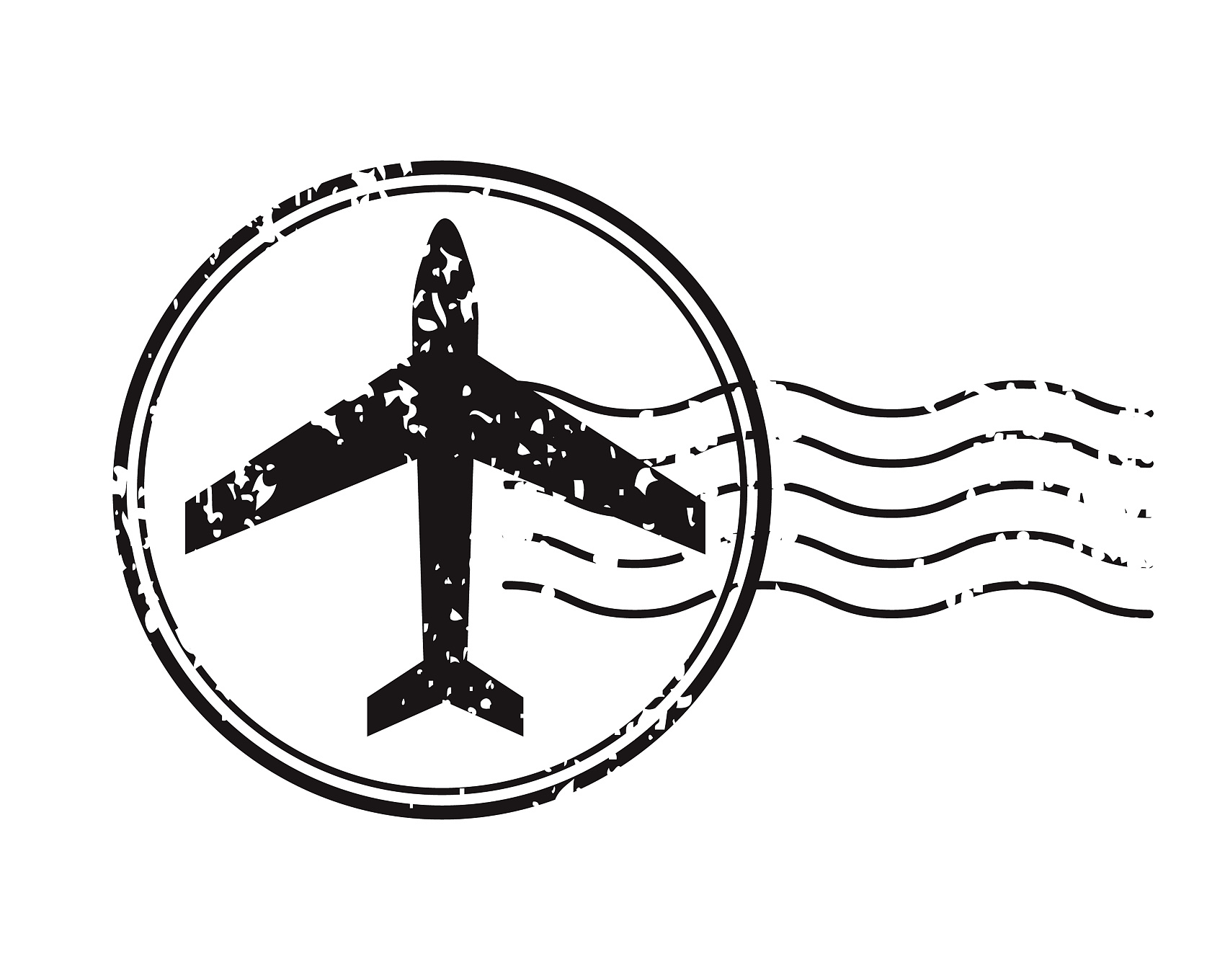 greetings
supporting details
Body
To ___
Judy
closing
Signature
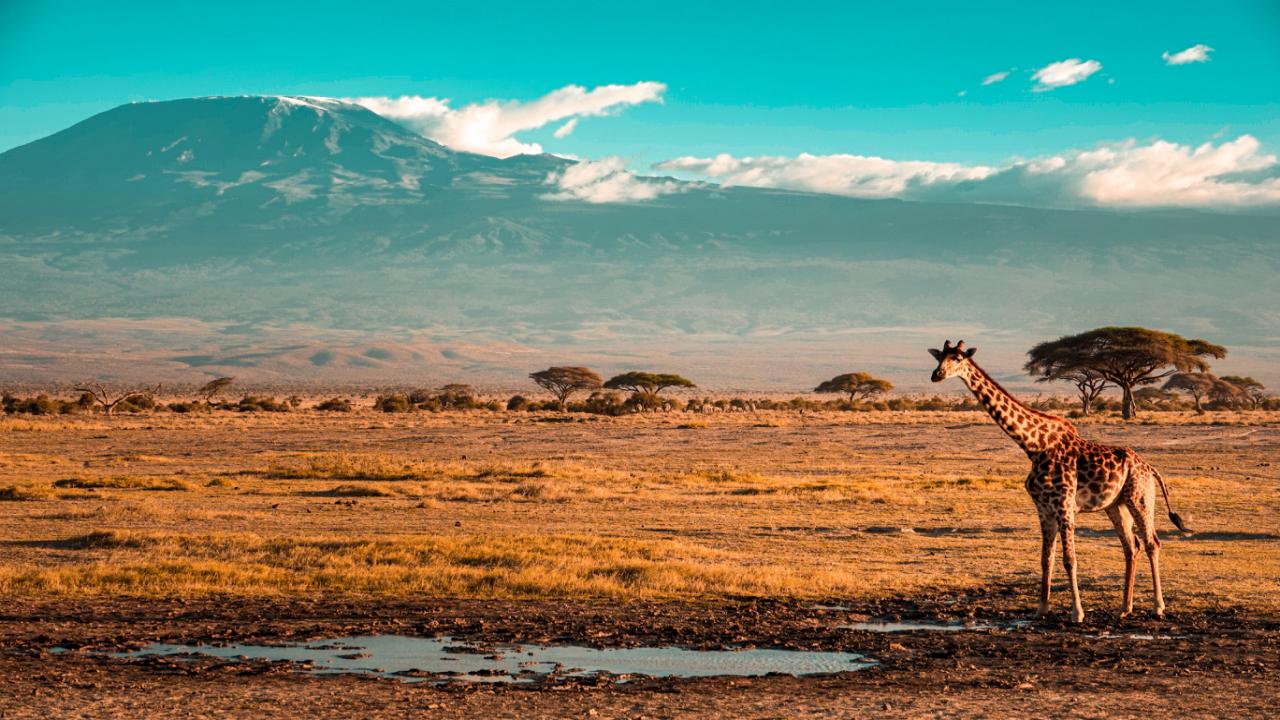 Brainstorming
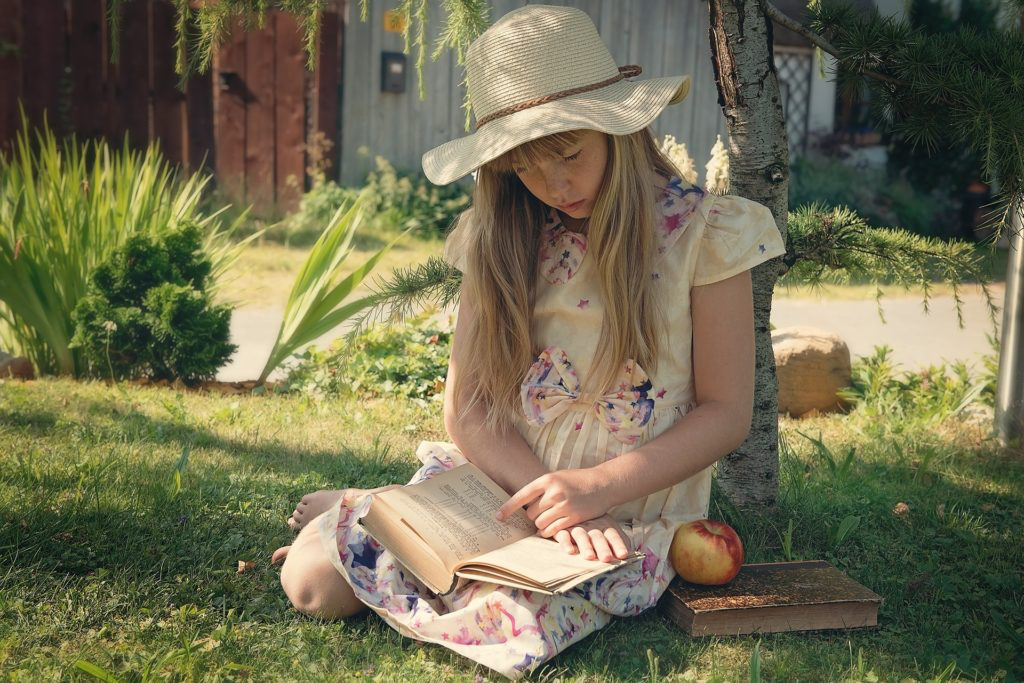 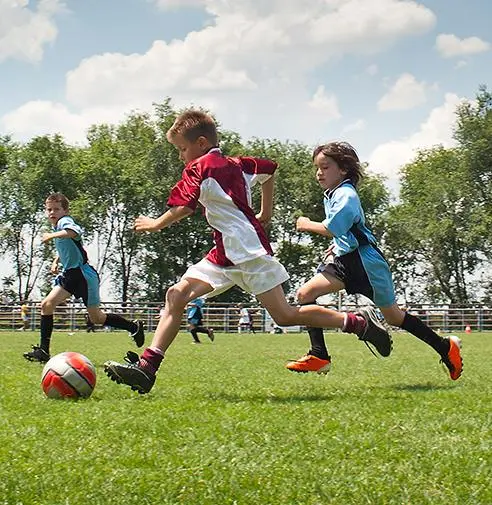 I'm having a great time in.../I'm in...
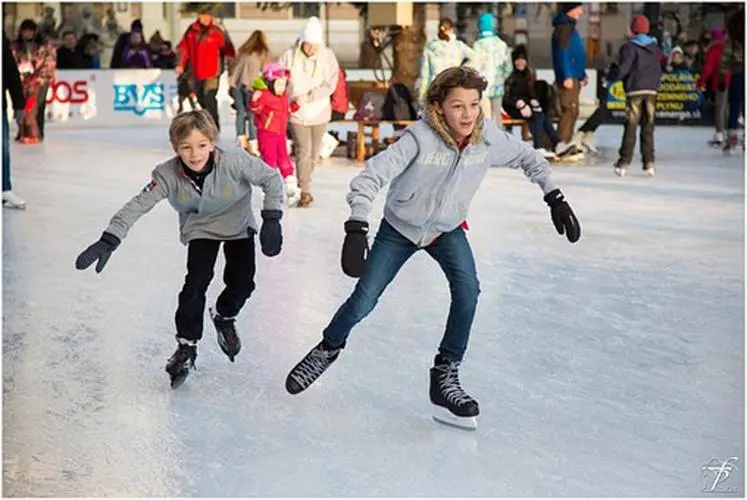 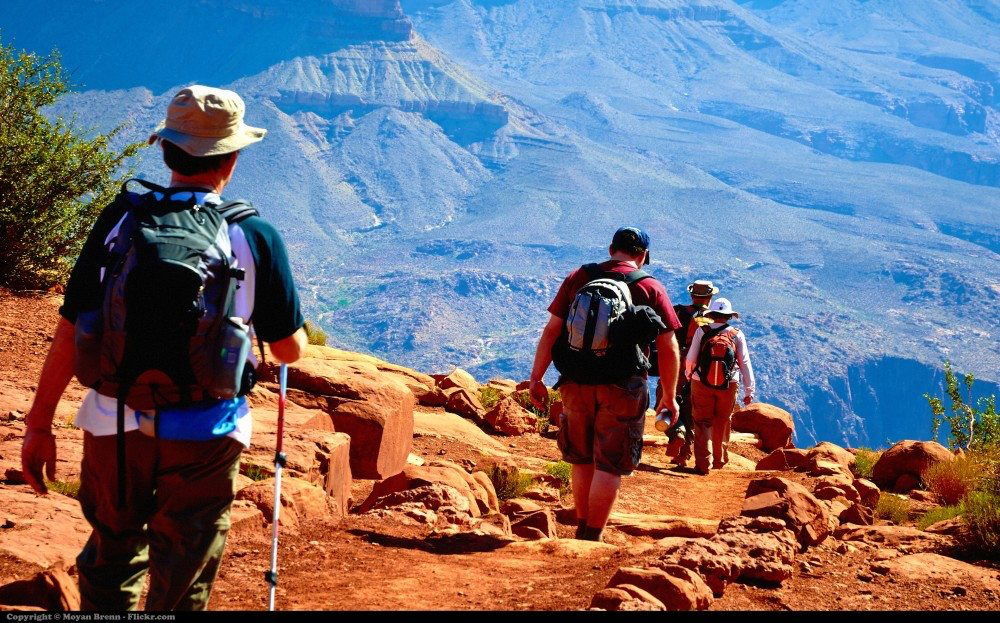 Canada,  Beijing, Toronto, Boston...
Where are you?
It's.../The weather here is...
warm, sunny, rainy/raining, hot, cold, dry   wet, humid, windy, cloudy, snowy...
What’s the weather like?
be+doing...
playing basketball, hiking, skating, playing soccer, reading books...
What are you doing?
It's.../I think it's...
How do you feel?
relaxing, interesting, exciting, boring...
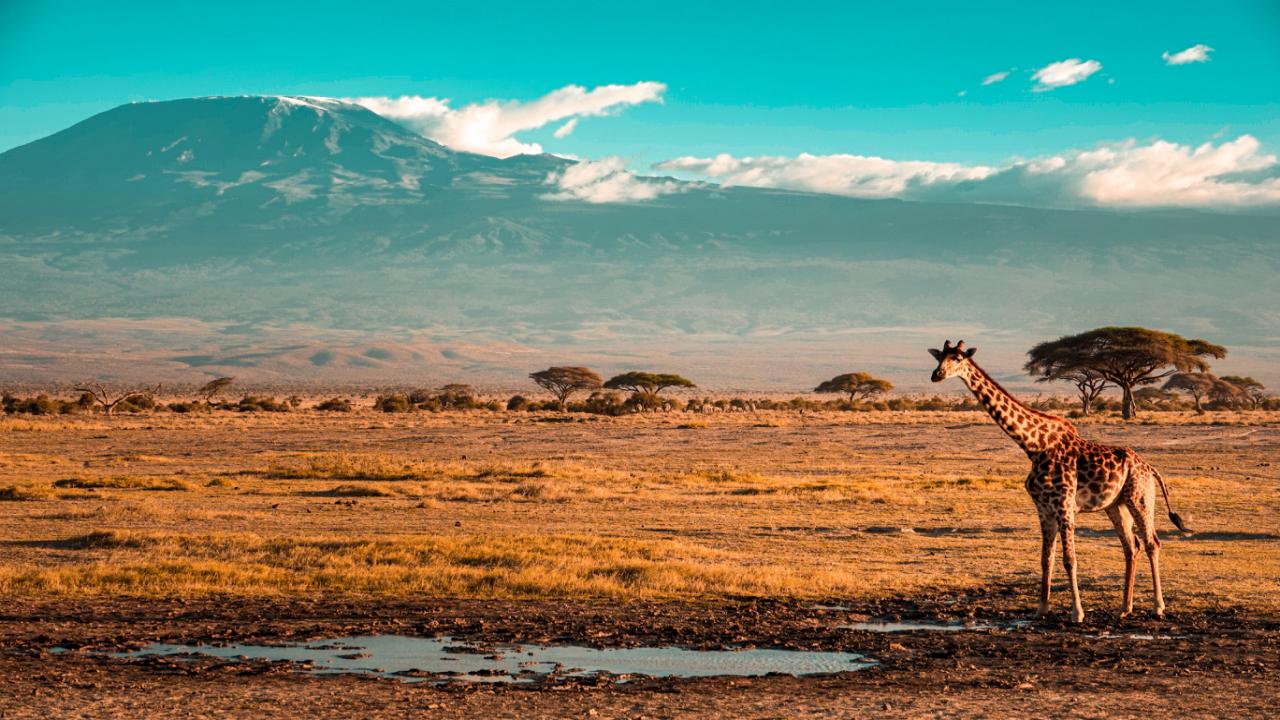 Have a small talk with your partner. (Pair work)
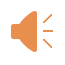 A: How's it going?
B: Great!/Not bad./Terrible.
A: Where are you these days?
B: I’m in.../I'm having a great time in...
A: What's the weather like?
B: It's...
A: What are you doing right now?
B: I'm...
A: How do you like there?
B: It's.../I think it's...
Please try to use:

have fun doing sth.

have a great time doing sth.

have a great time in...
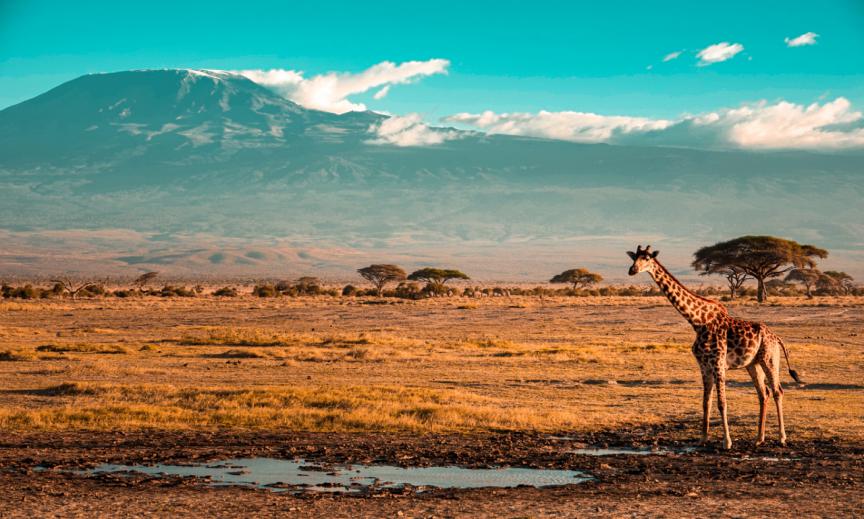 It’s your turn.
Write a postcard to Judy. (Group work)
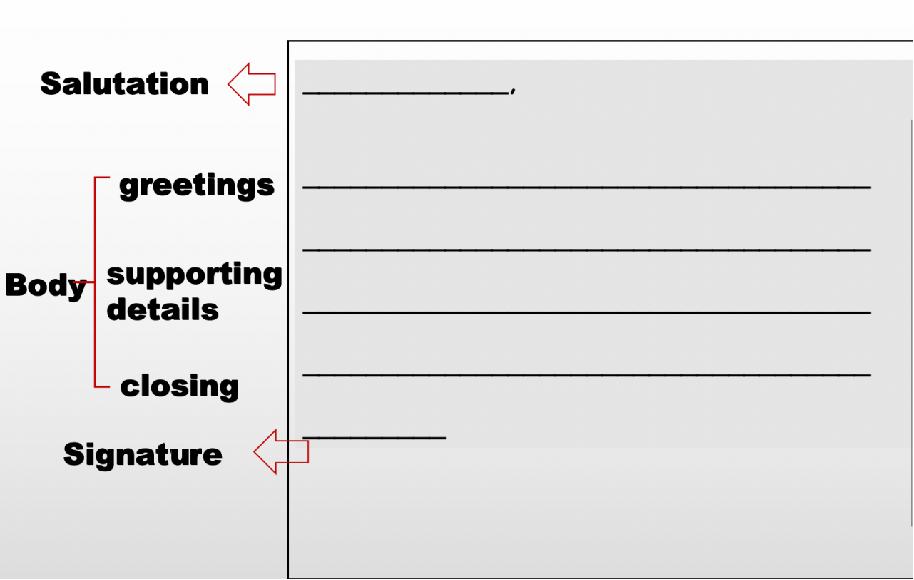 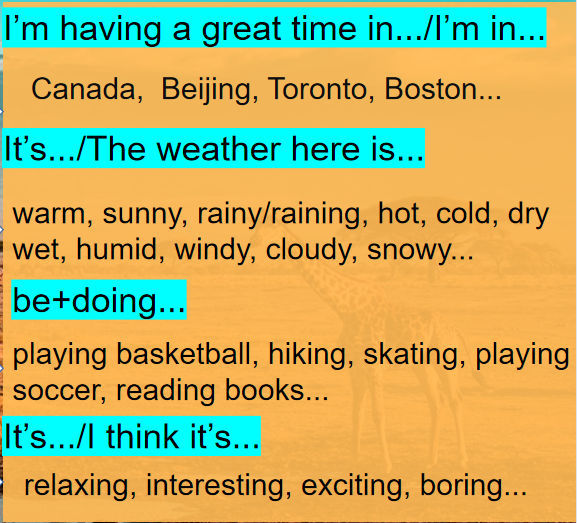 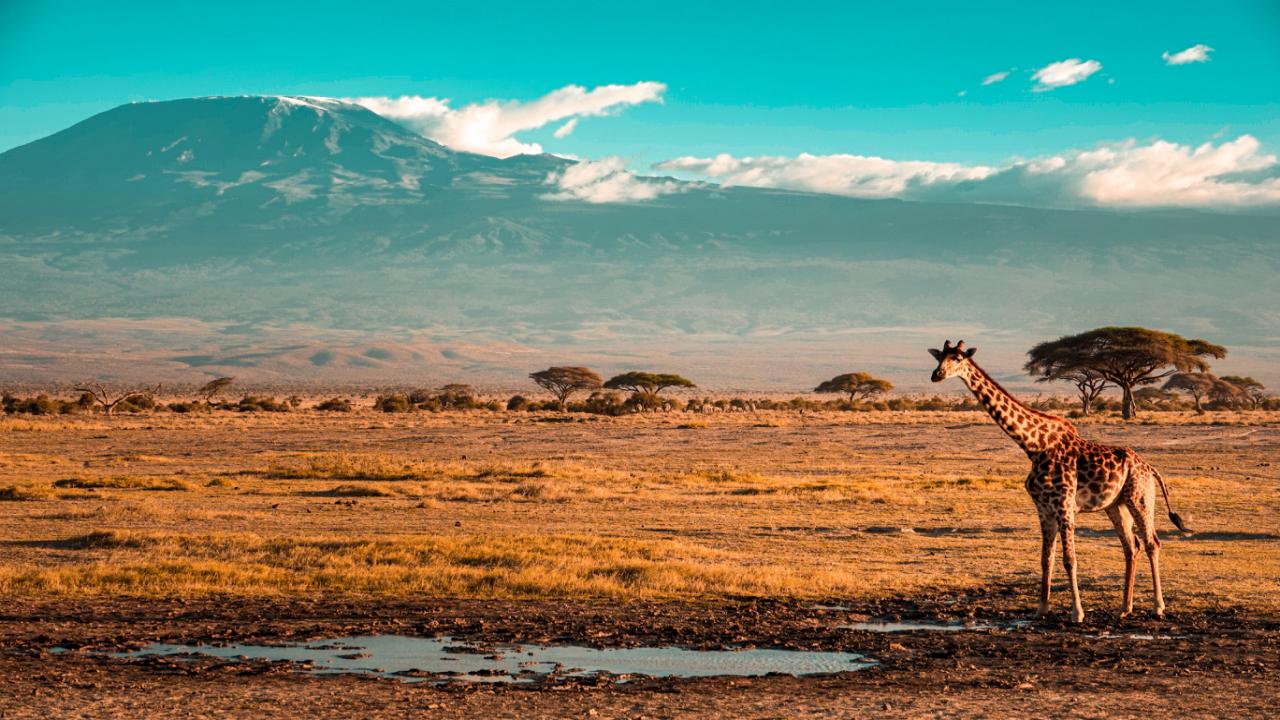 Group work
Student A: Write

Student B: Check

Student C: Present

Student D: Polish
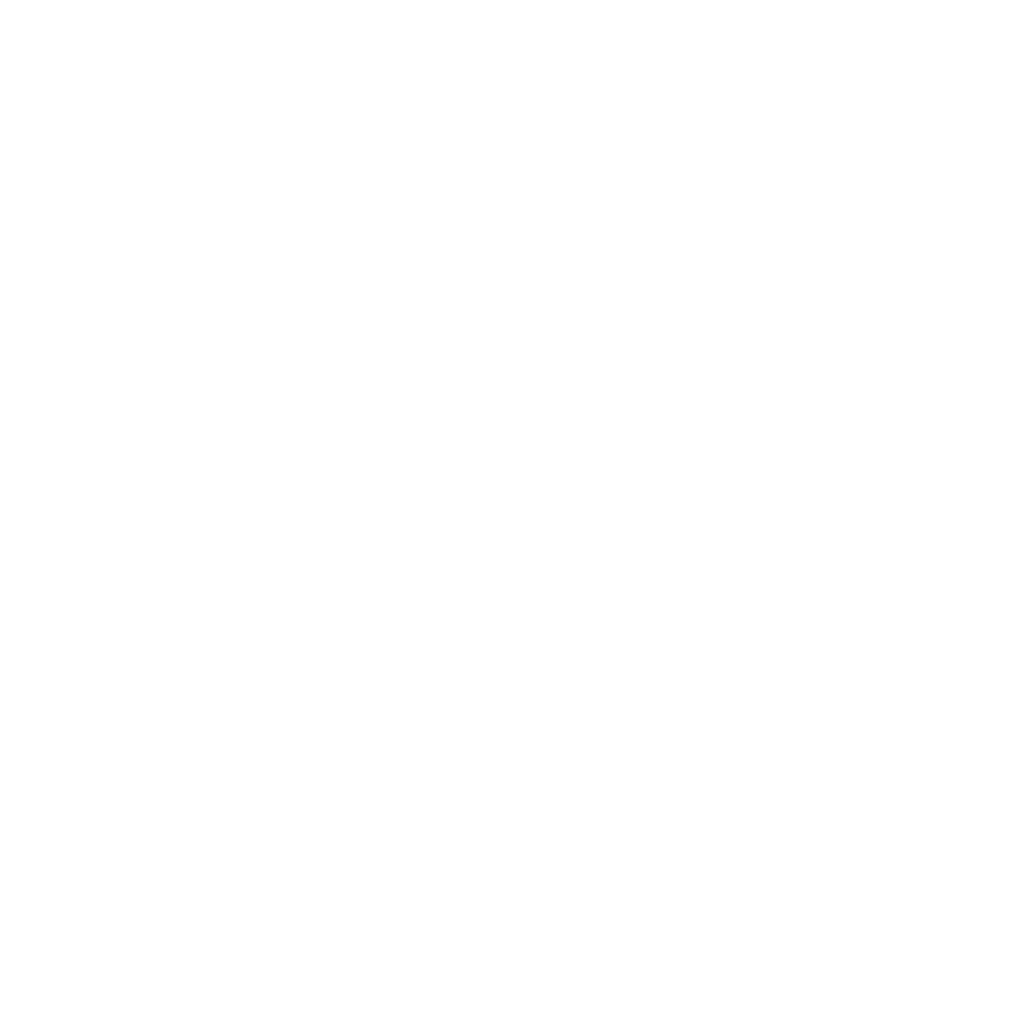 Check List
1. Use the right structure of postcards.
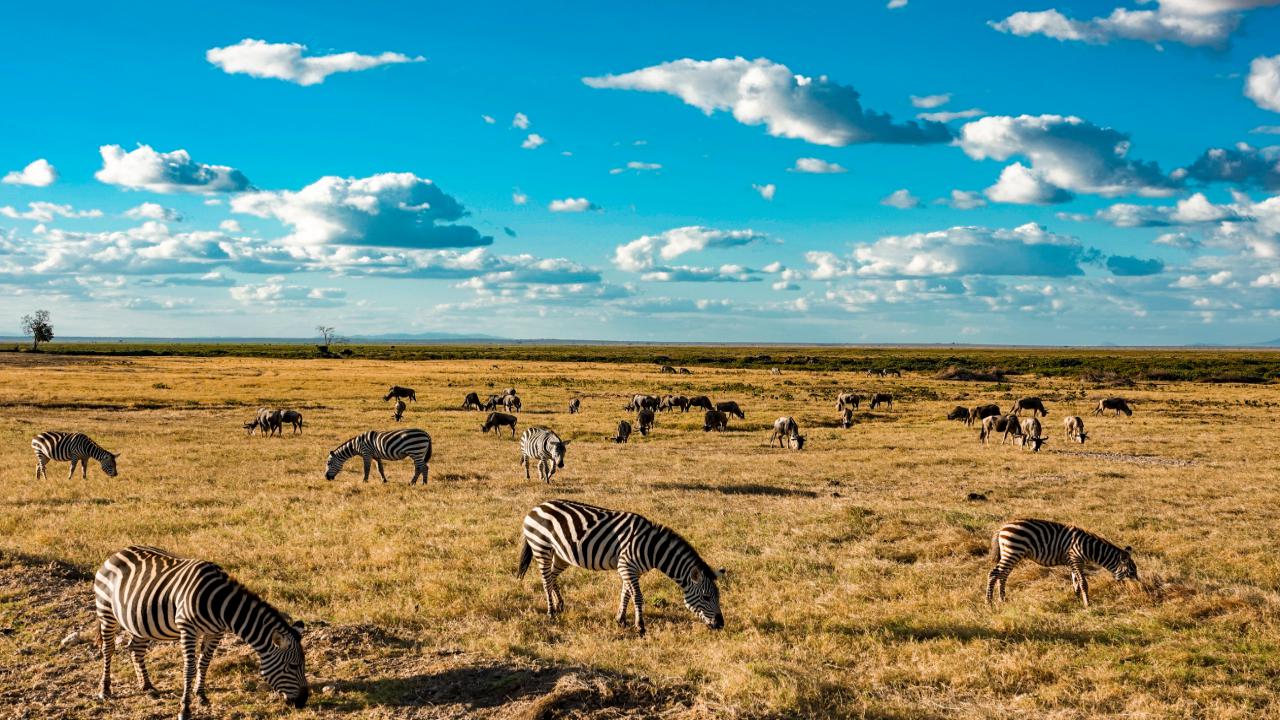 Presentation
Check List
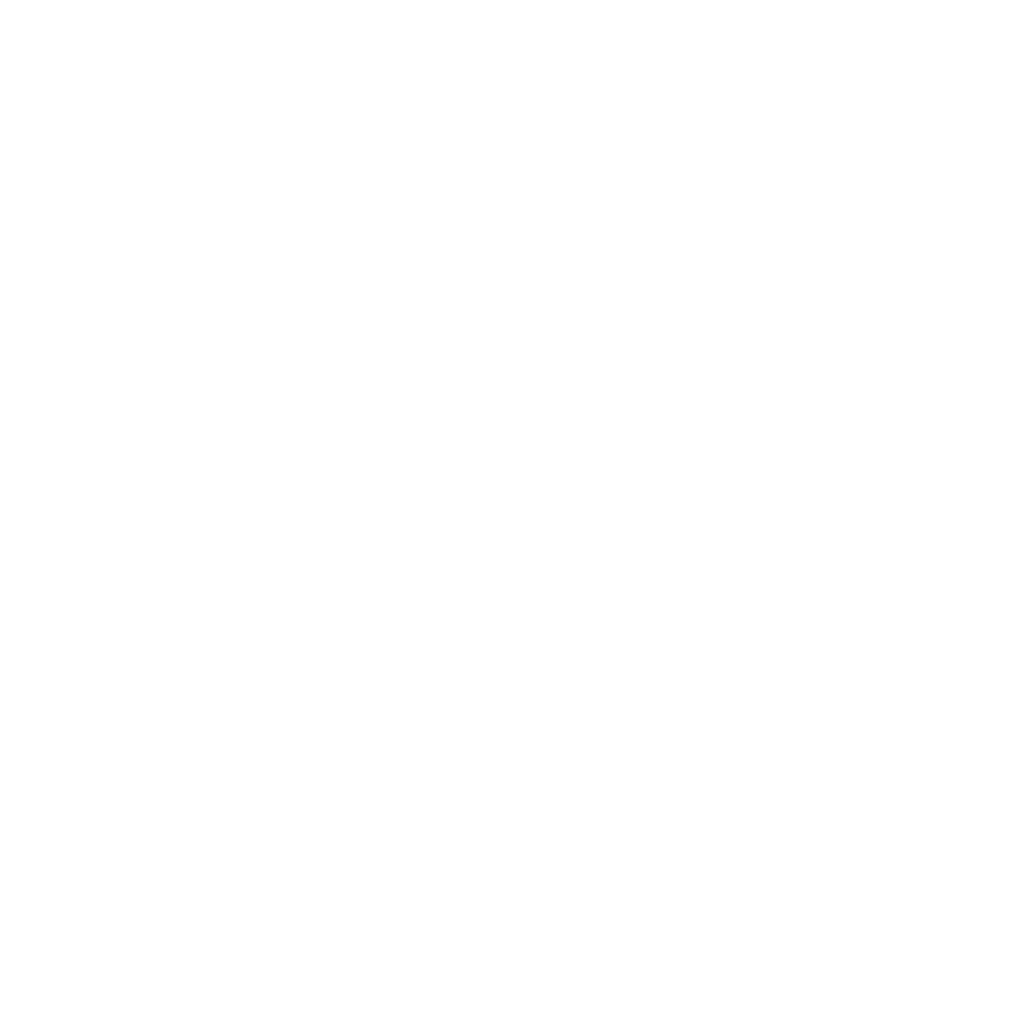 Salutation
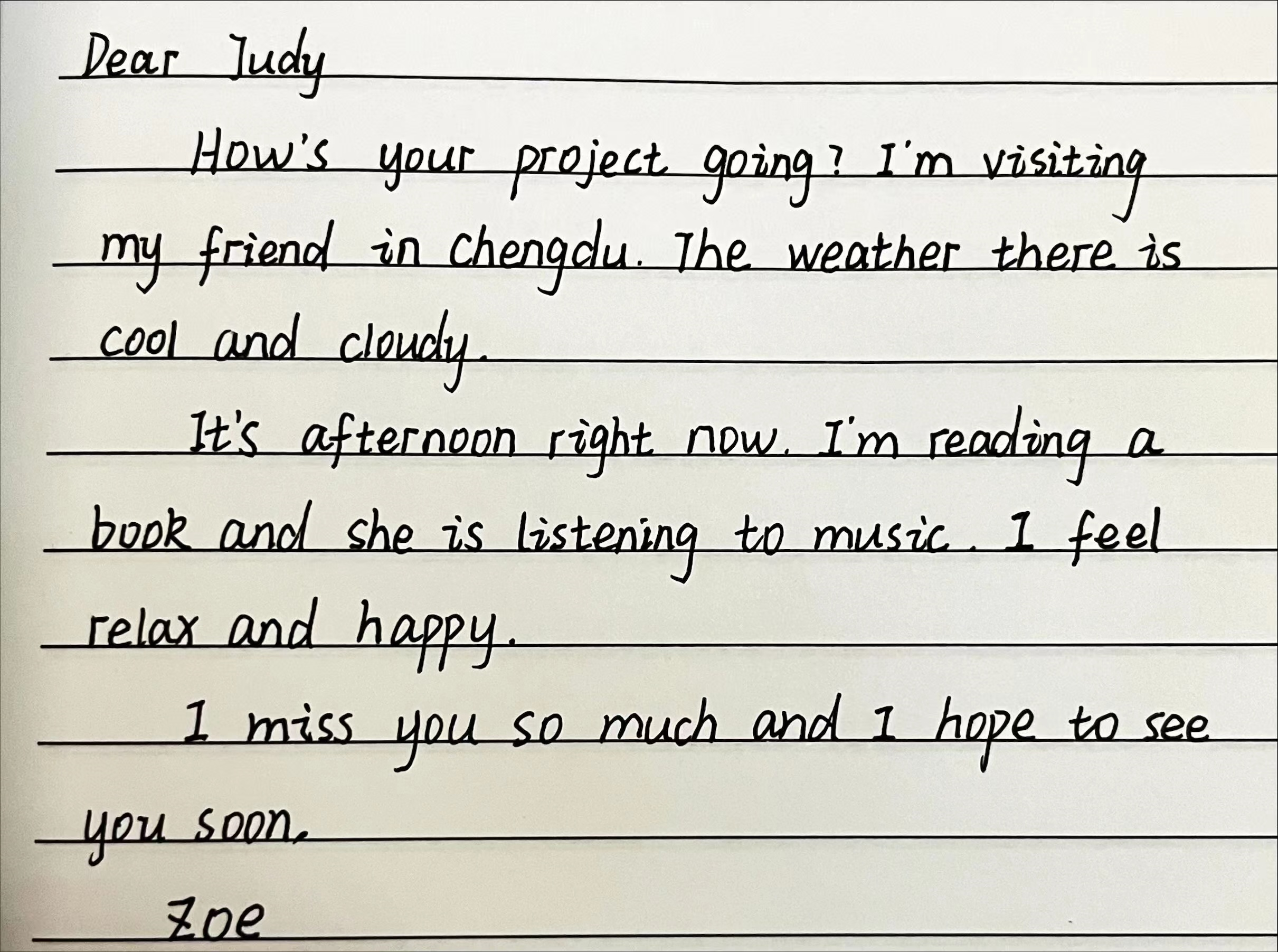 place
greetings
weather
Body
supporting
details
activities
feelings
closing
Signature
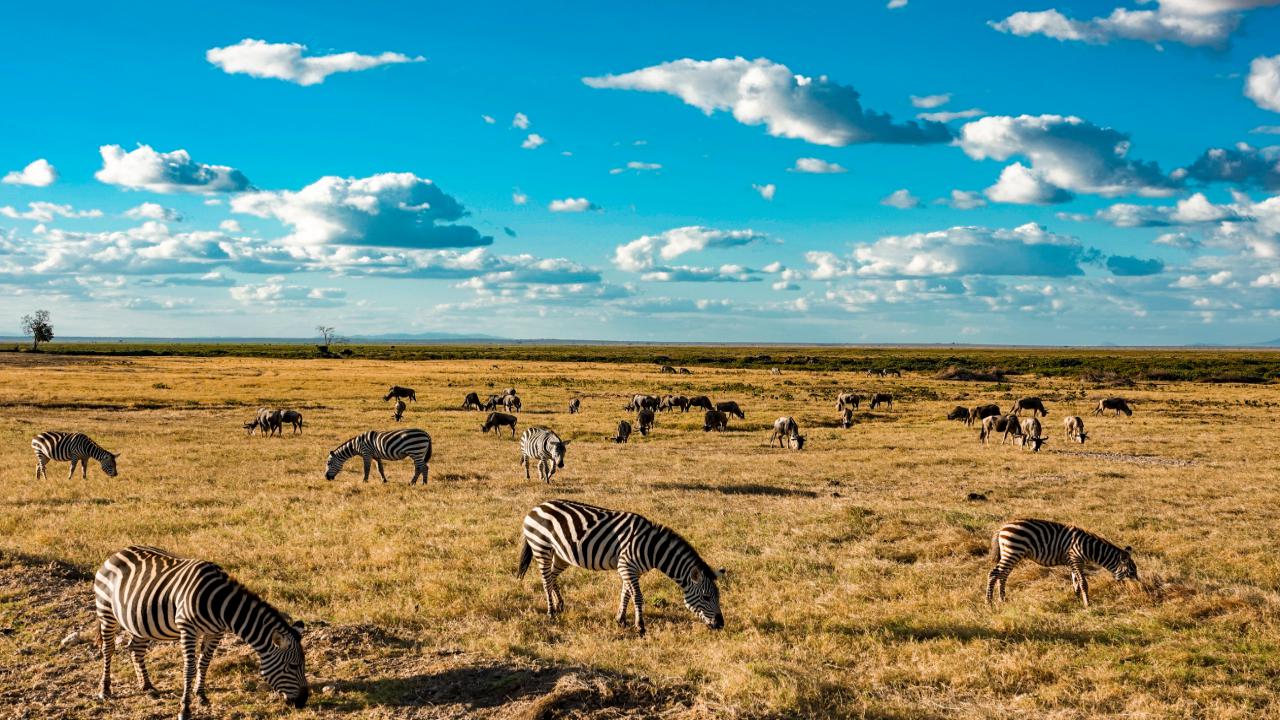 Summary
Dear+receiver
Salutation
How’s it/your...going?
greetings
How’s everything?
How are you?
place
Postcard
Body
supporting details
weather
activities
feelings
closing
Signature
Your name
See the world on the way and know yourself on the way.
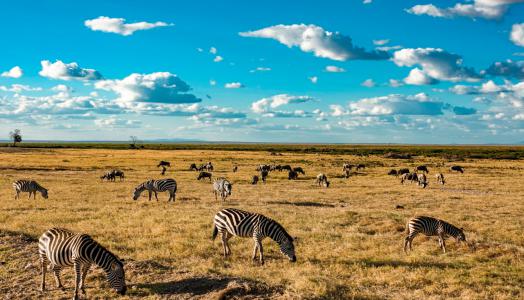 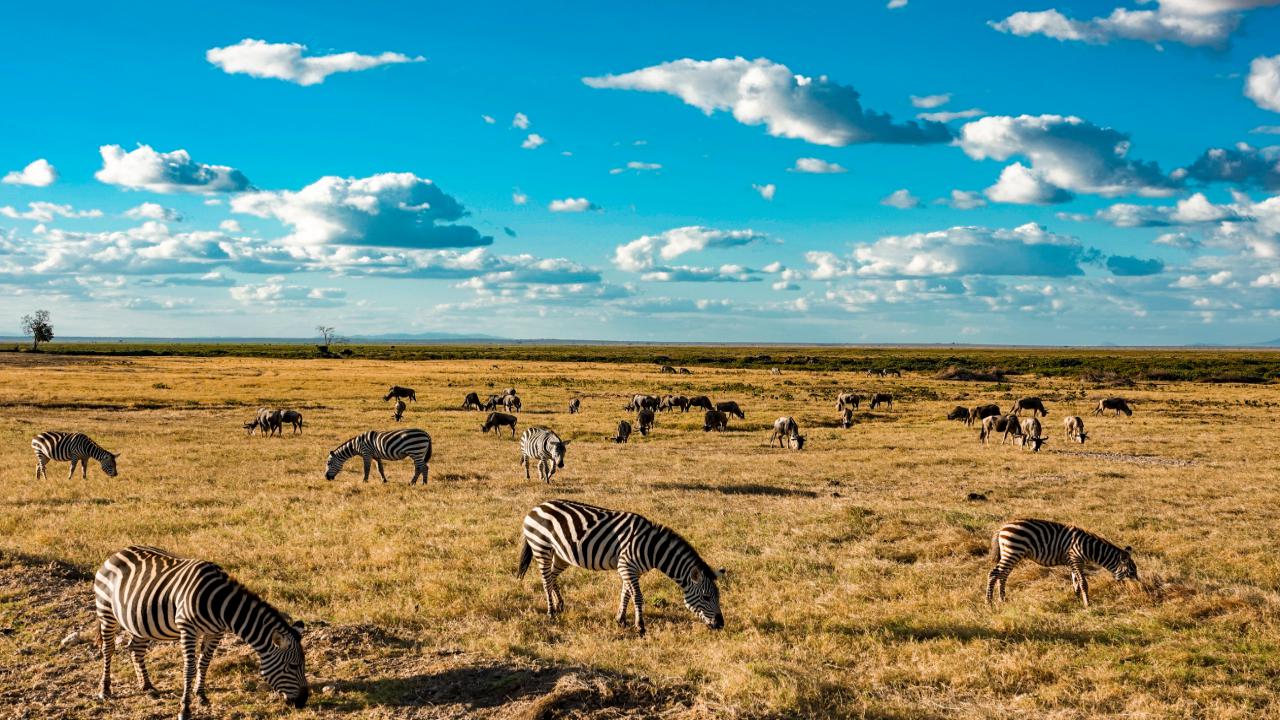 Homework
Compulsory 
Polish the postcard (by revising, drawing and putting some stickers on it).
Optional 
Write a postcard to your friend or family.
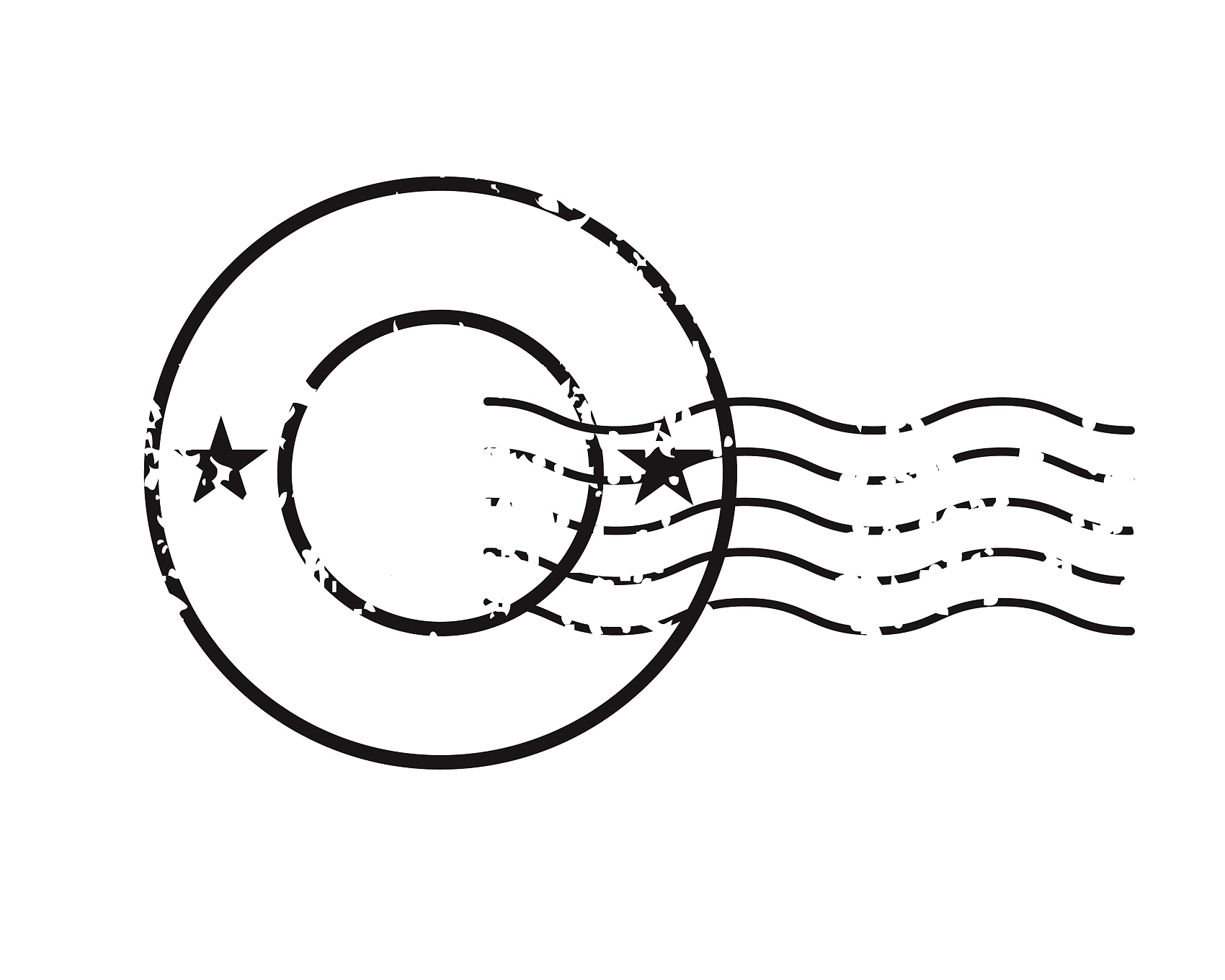 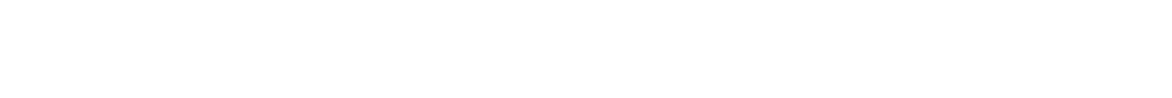 教学阐释 Teaching Interpretation
基于大观念的单元整体教学设计
Unit 7 It’s raining！
Period 5 Writing
课例 3
01. Teaching Philosophy
目 录
02. Background Information
CONTENTS
03. Learning Activities
Analysis of Teaching Contents
Analysis of Students
Teaching Objectives
Teaching & Learning Approaches
Part 1
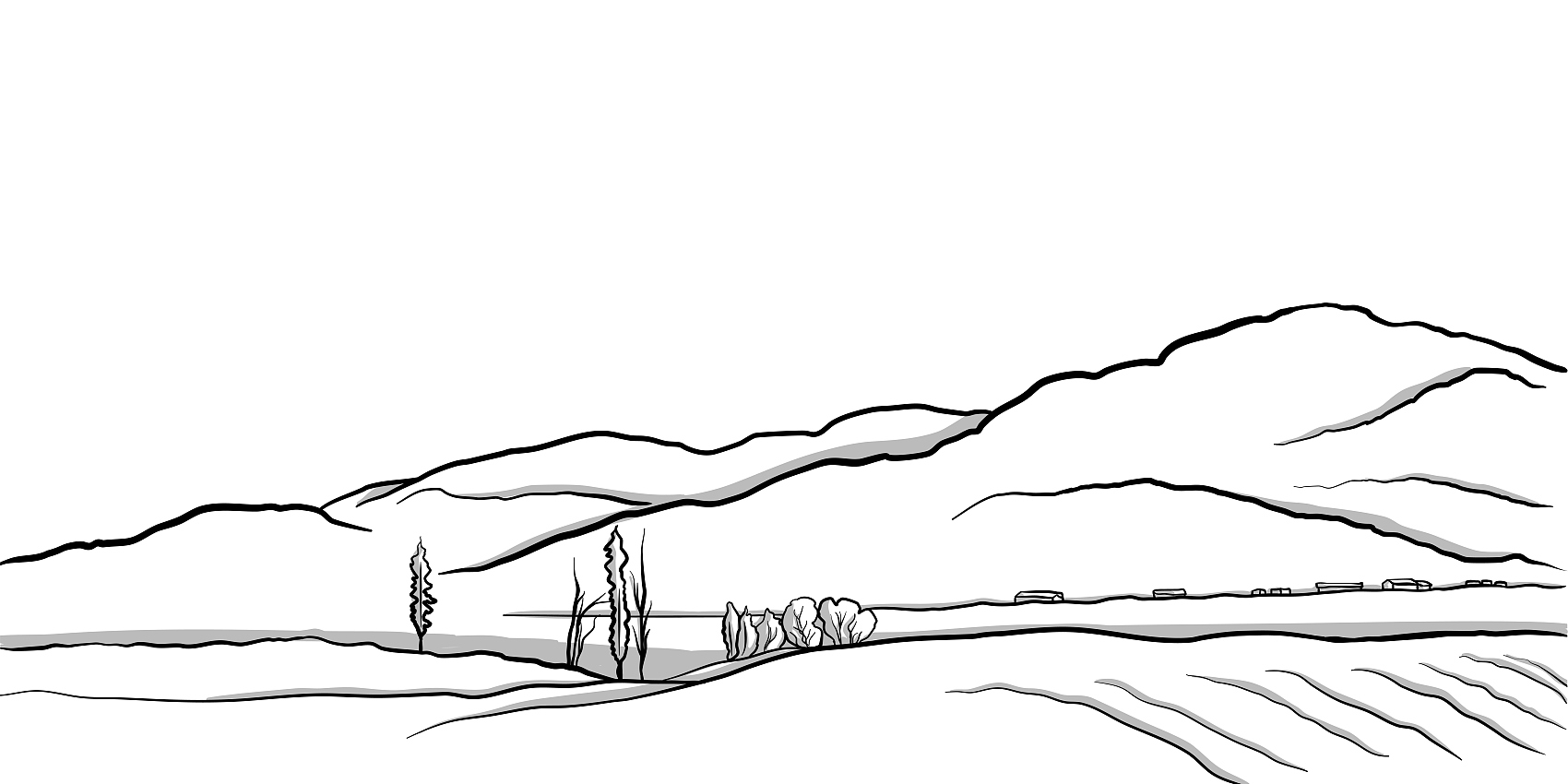 Teaching Philosophy
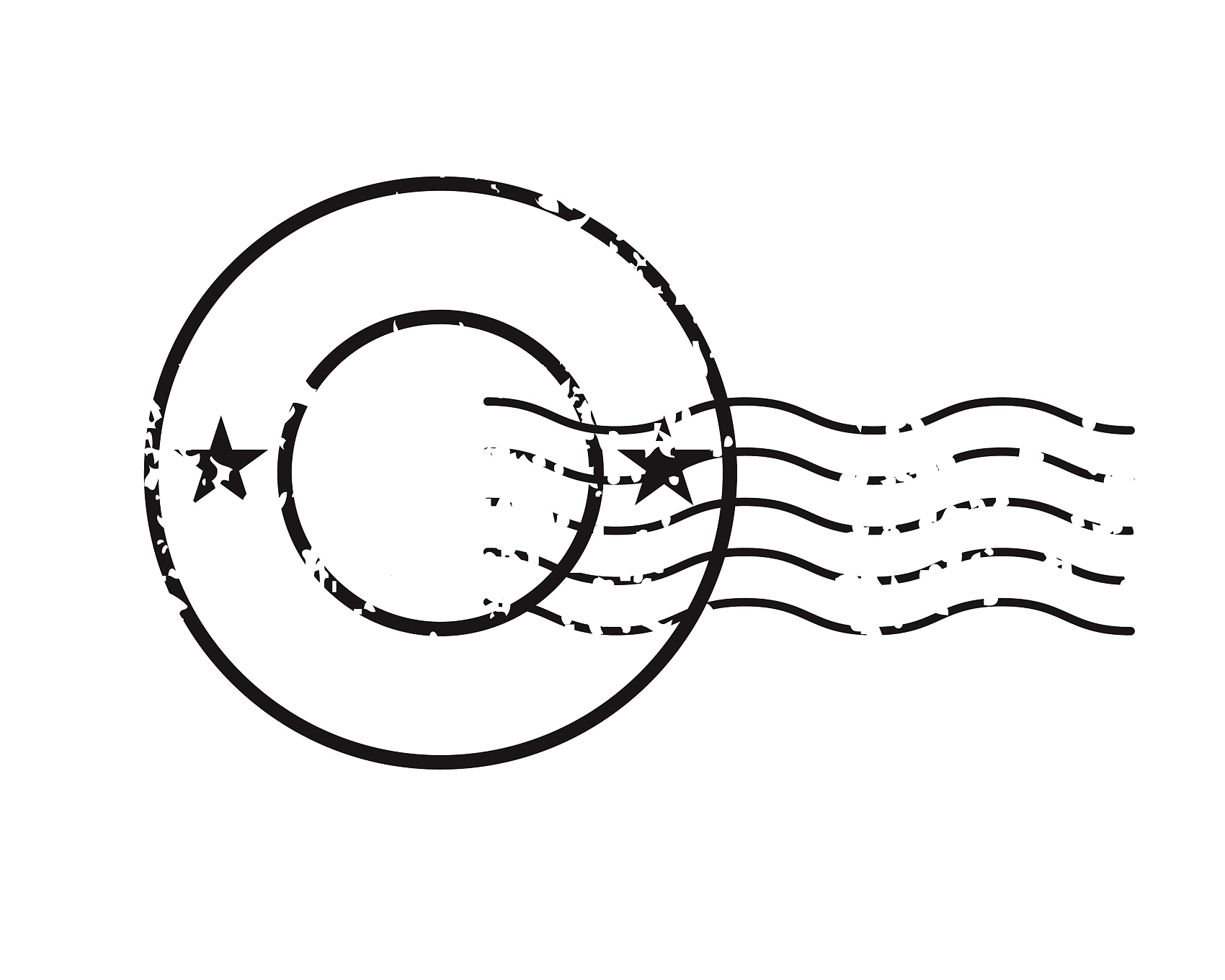 Analysis of the Teaching Philosophy
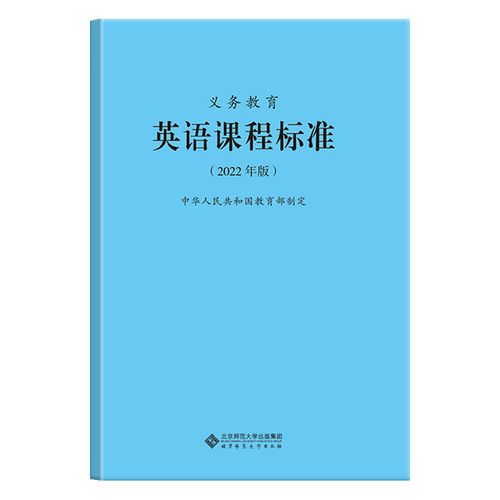 表 24 三级（7〜9年级）学业质量标准
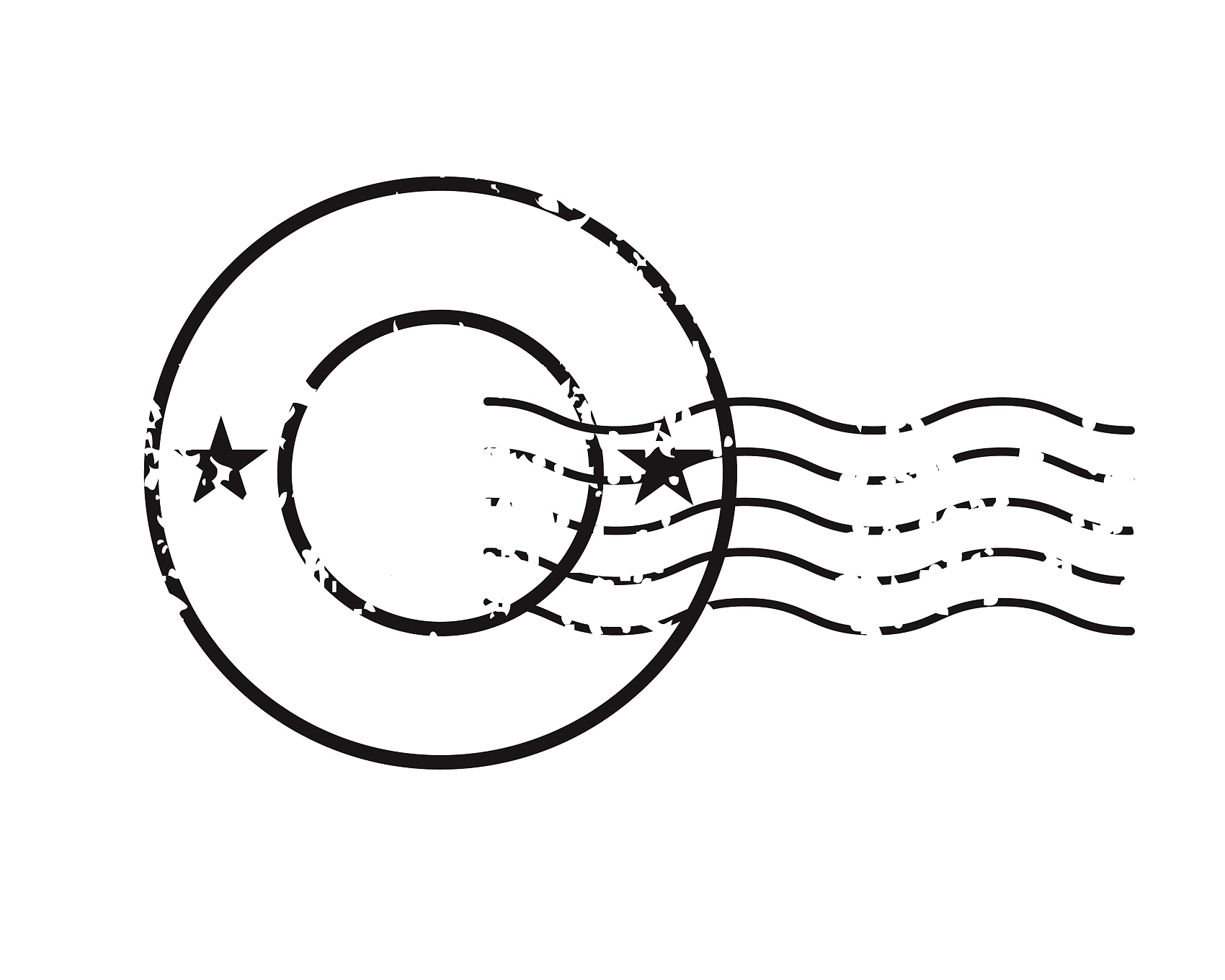 Analysis of the Teaching Philosophy
实
用
应
践
认知
主题
方法和策略
语言和技能
语
学
核心素养
综合表现
行为
态度
习
言
语言知识
迁
思想观念
文化知识
学
策
技
移
习
略
能
创
语篇
理
An activity-based approach to English language learning
Unit-integrated teaching under the big ideas advocated in English teaching
新
解
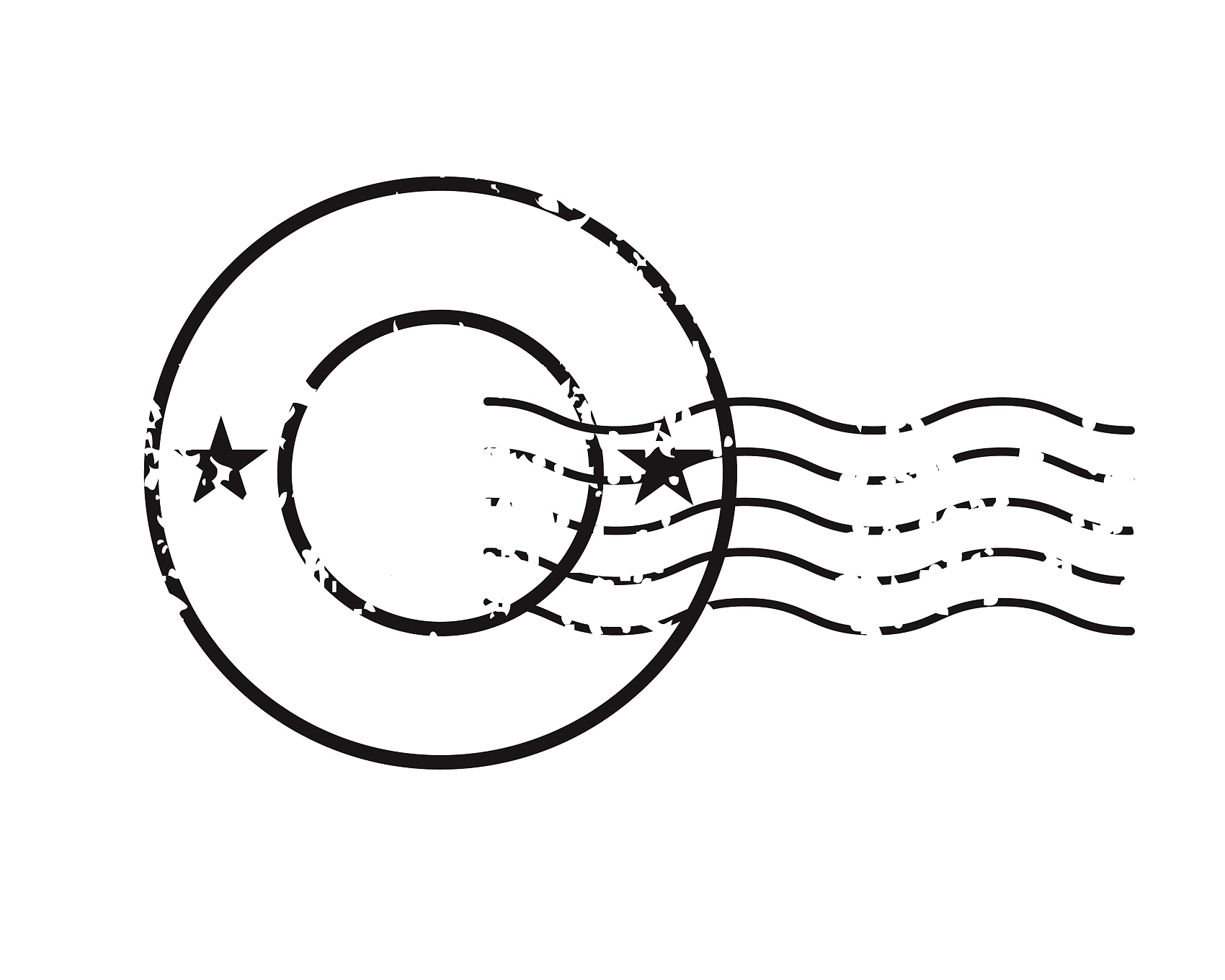 Analysis of the Teaching & Learning Philosophy
教
文化意识
价值取向
学科基础
发展条件
语言能力
心智特征
学
评
思维品质
学习能力
A Learning-Teaching-Assessing Cycle
Cultivating students’ core competences
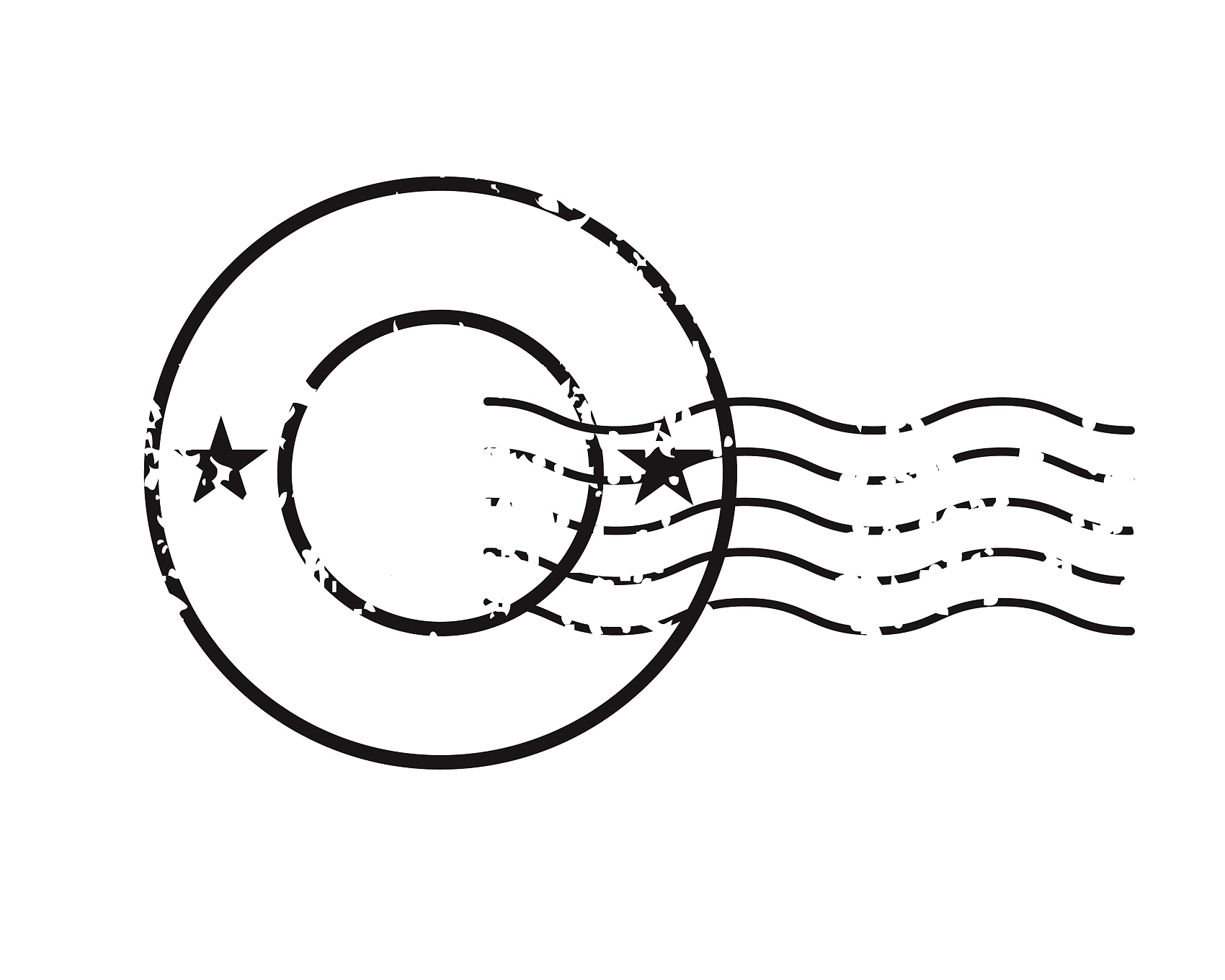 Analysis of the Teaching Philosophy
教学假设
教学理念
Production-oriented approach（POA）
学习中心说
全人教育说
学用一体说
输出驱动
选择性学习
输入促成
促成
(Enabling)
评价
(Assessing)
驱动
(Motivating)
教学流程
以教师为中介
Part 2
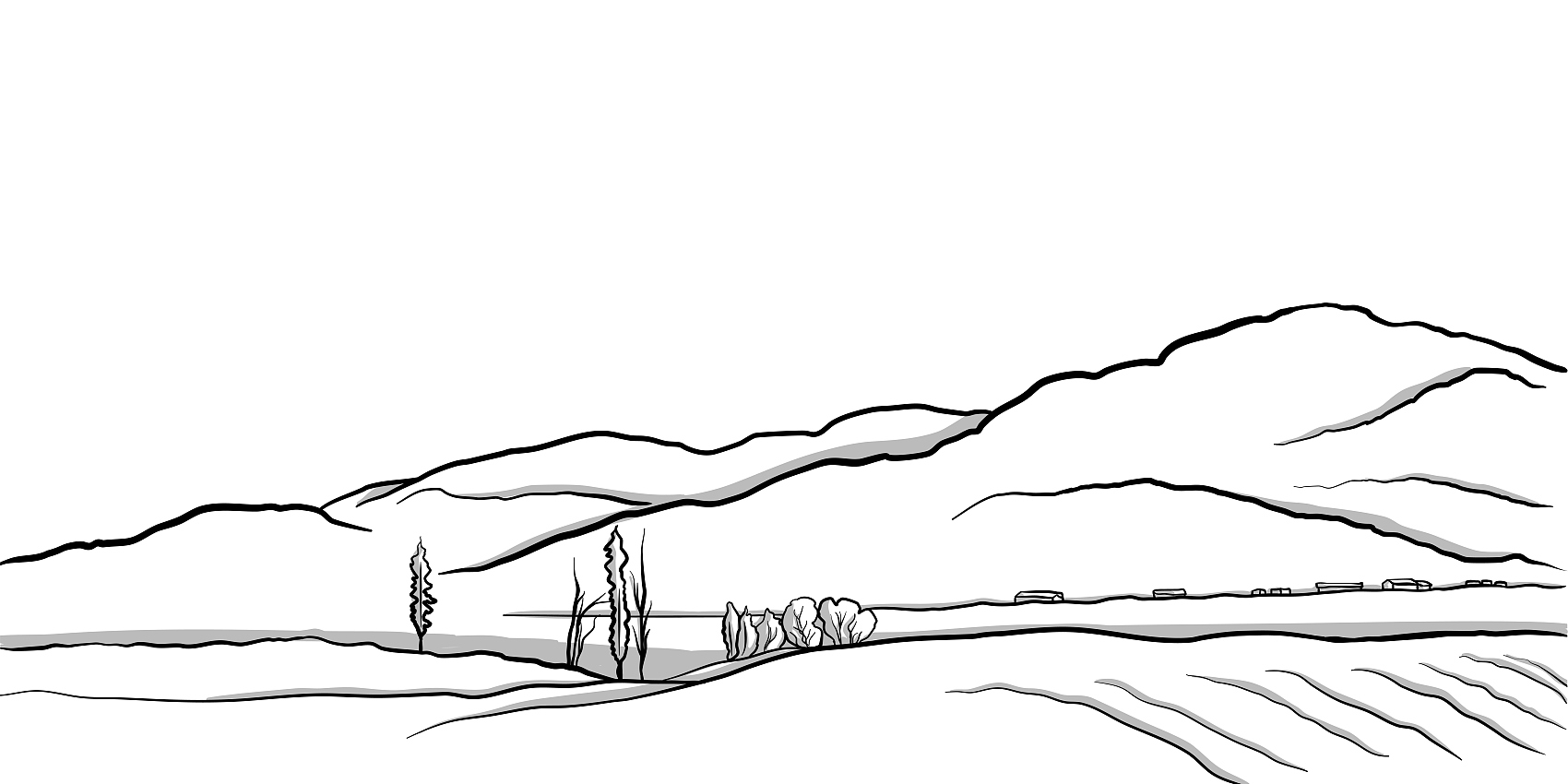 Background Information
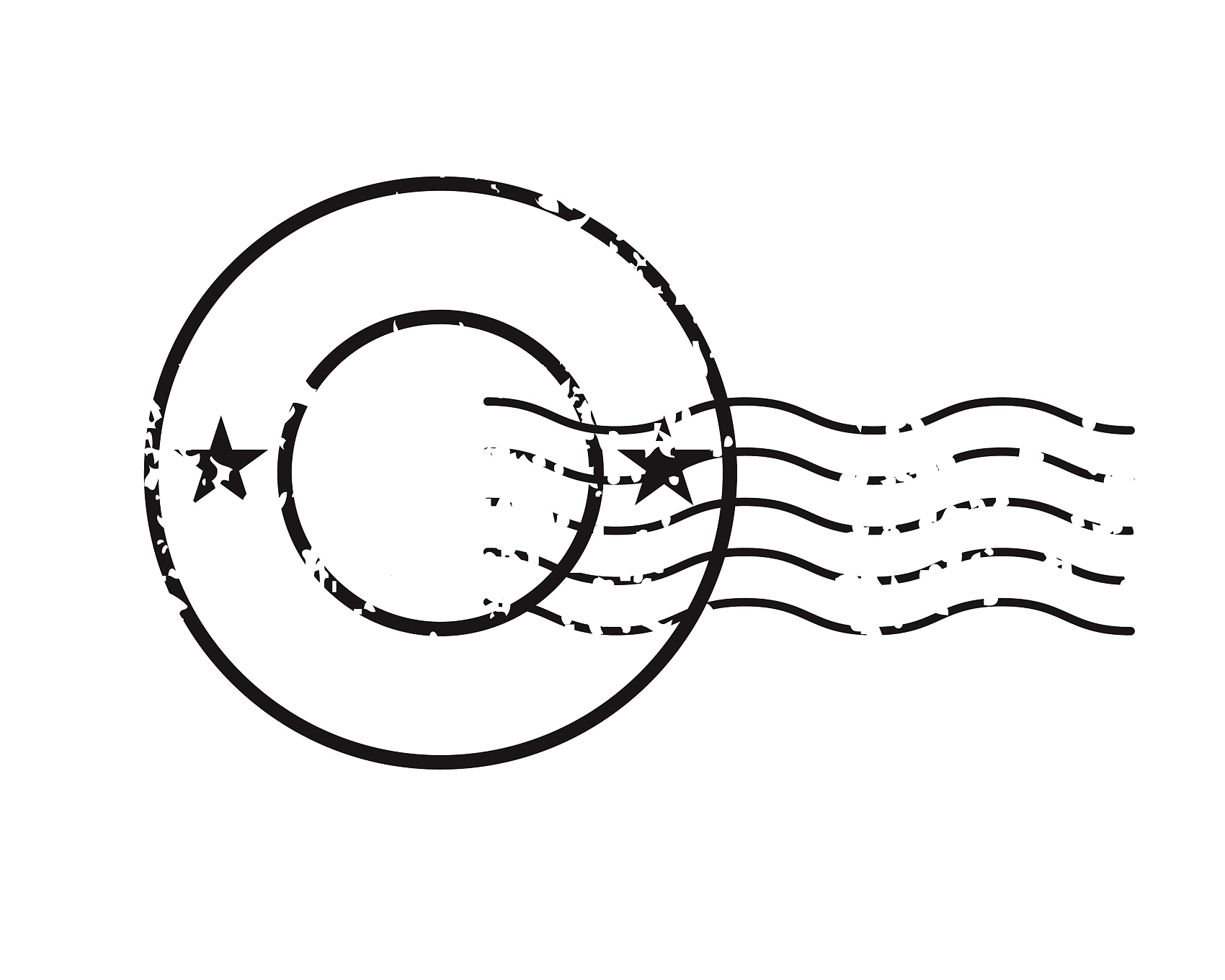 Analysis of the Teaching & Learning Content
人与自我
生活与学习
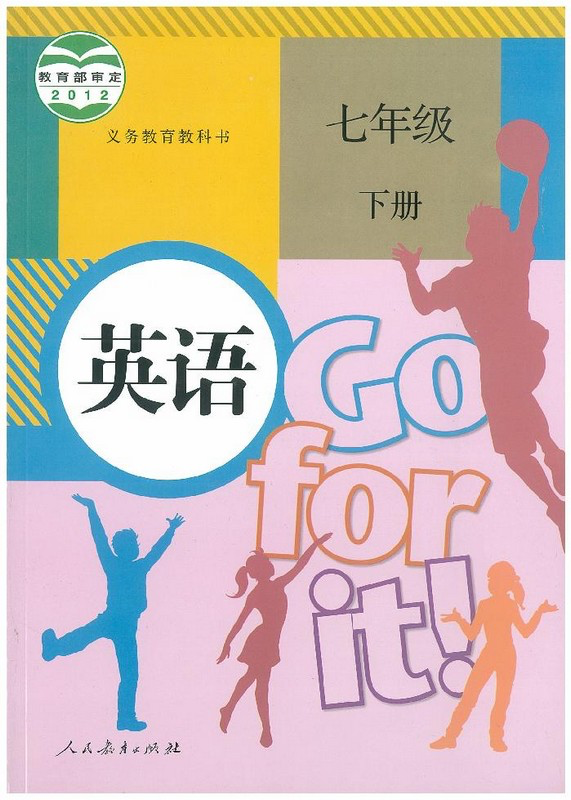 做人与做事
社会服务与人际沟通
人与社会
文学、艺术与体育
历史、社会与文化
自然生态
科学与技术
环境保护
人与自然
灾害防范
宇宙探索
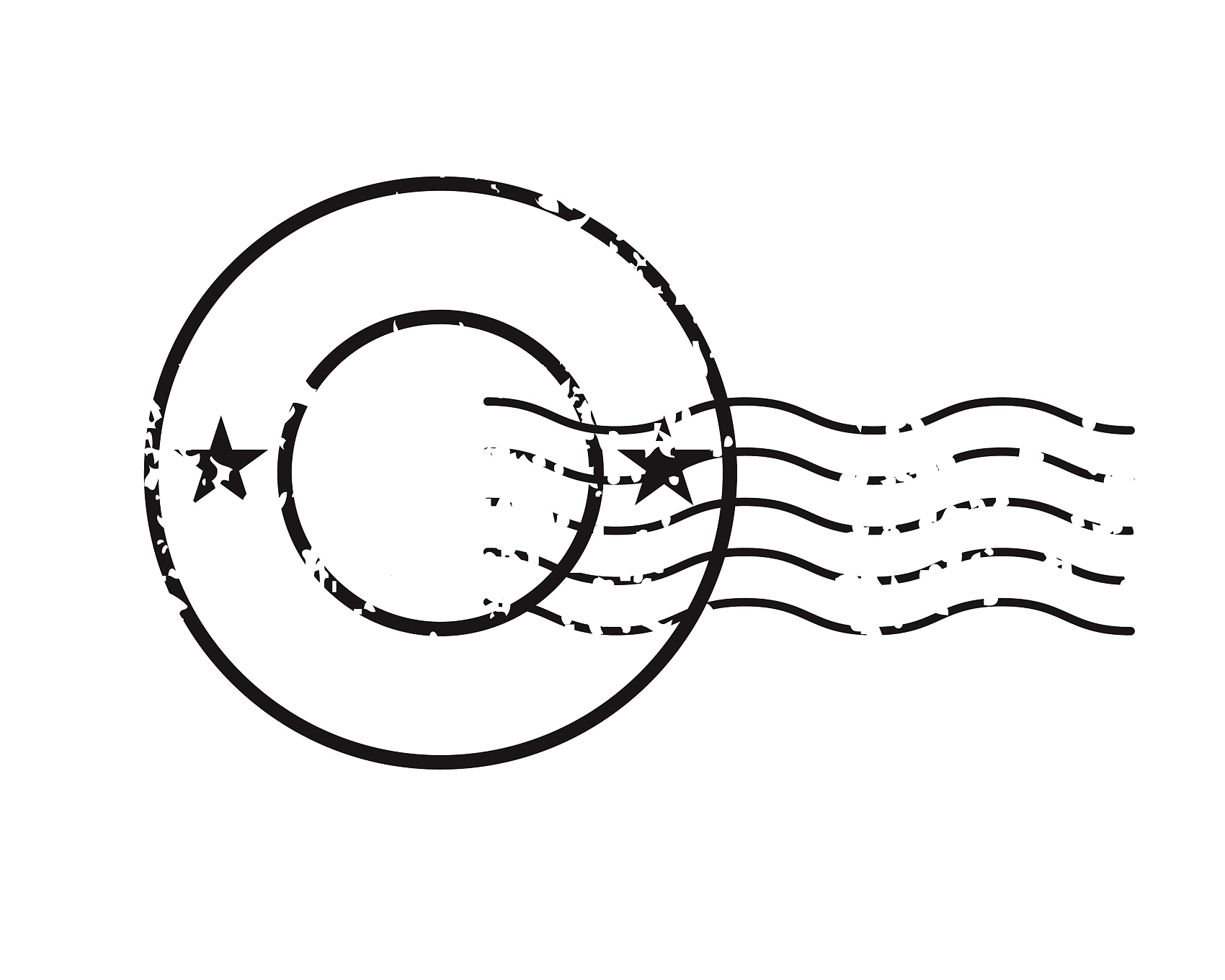 Analysis of the Teaching & Learning Content
Adopt unit-integrated teaching under the big ideas 
Encourage students to build structural knowledge
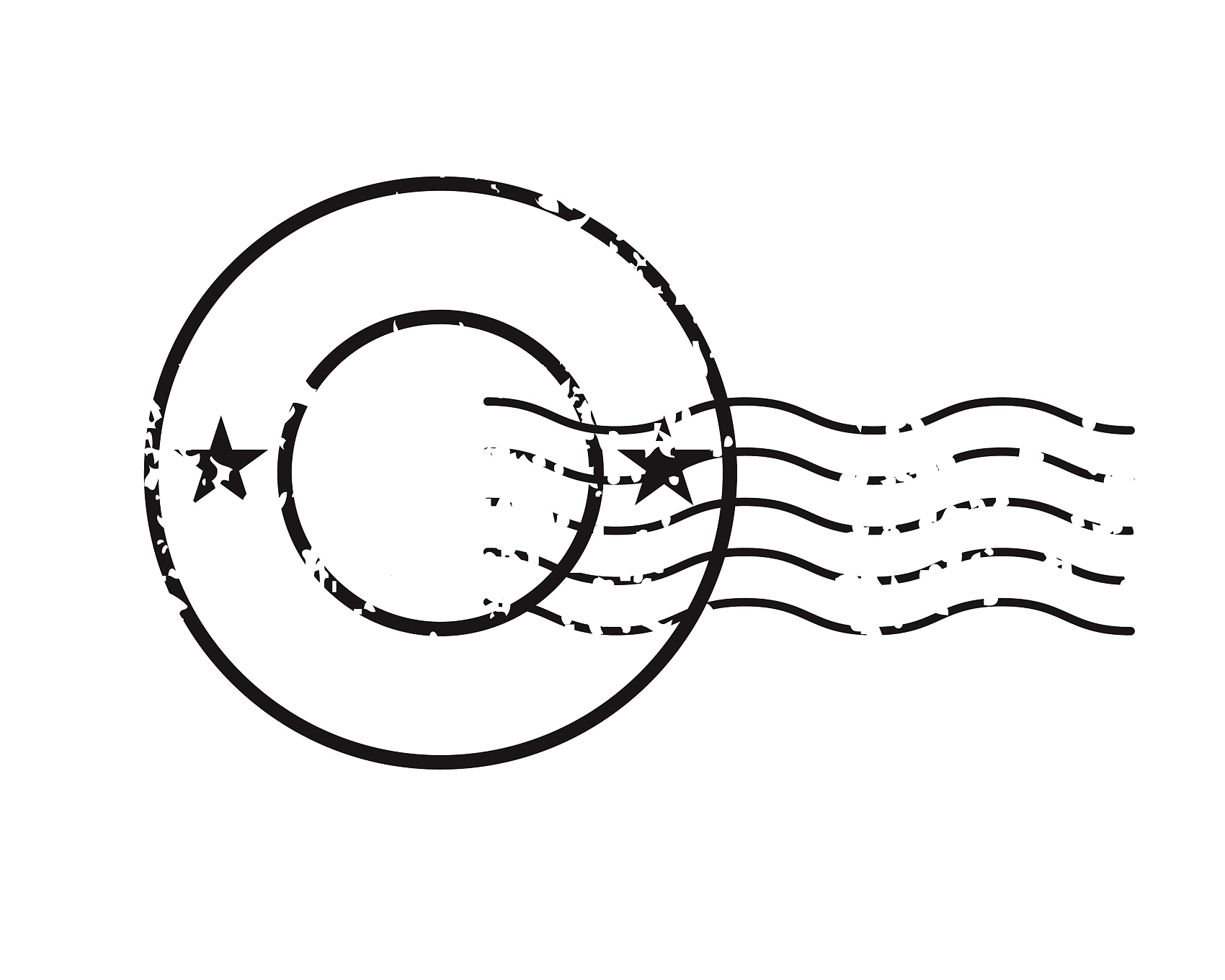 Analysis of the Students
Active learners with strong divergent thinking skills
The sensorimotor stage
The preoperational stage
Piaget's four-stage cognitive development
7-11 years
The concrete operational stage
concrete thinking
11 years above
Grade 7-9 Students
The formal operational stage
abstract thinking
Expressive skills: Draft & Polish the writing
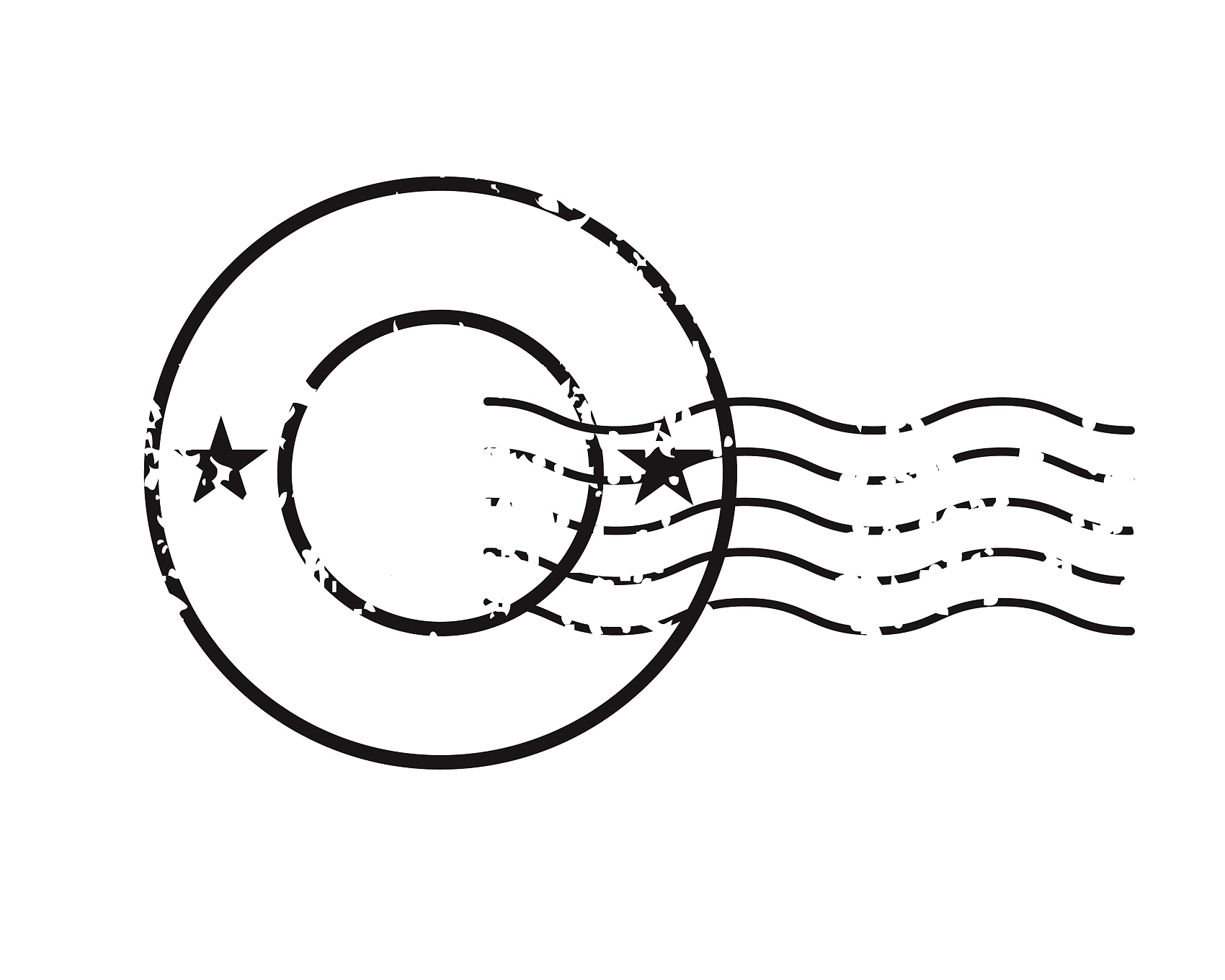 Analysis of the Teaching & Learning Objectives
学习理解
应用实践
迁移创新
感知与注意
推理与论证
描述与阐释
Students will be able to summarize the basic structure of writing a postcard through the model text.
Students will be able to write a simple postcard using appropriate opening and closing remarks.
Students will be able to describe the weather condition and their immediate activities in writing, using weather-related expressions.
批判与评价
分析与判断
获取与梳理
内化与运用
概括与整合
想象与创造
基于语篇
建构知识
深入语篇
转化能力
超越语篇
形成素养
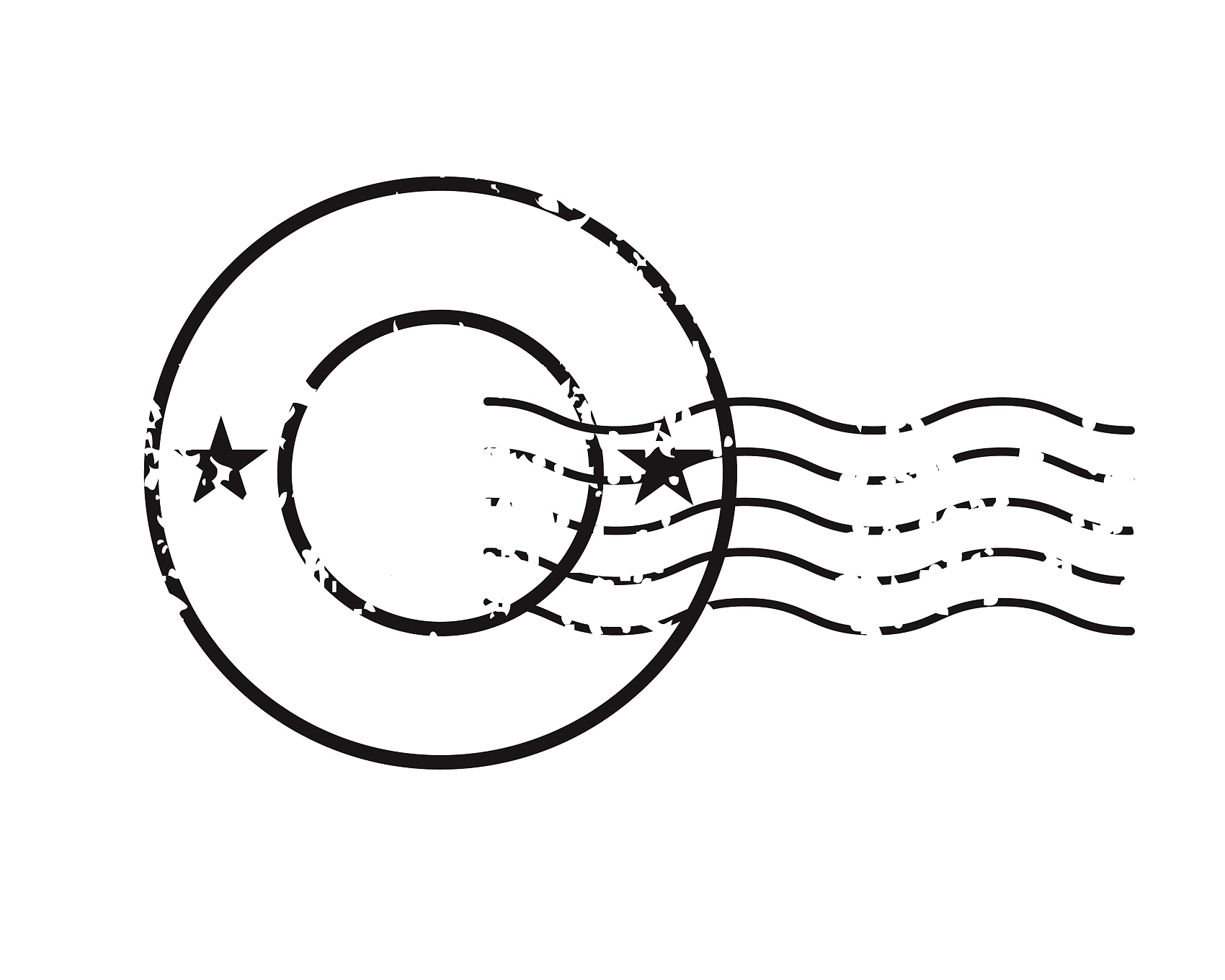 Key Point & Potential Difficulty
Key point：
Applying the intended writing style, structure, and content to write a postcard
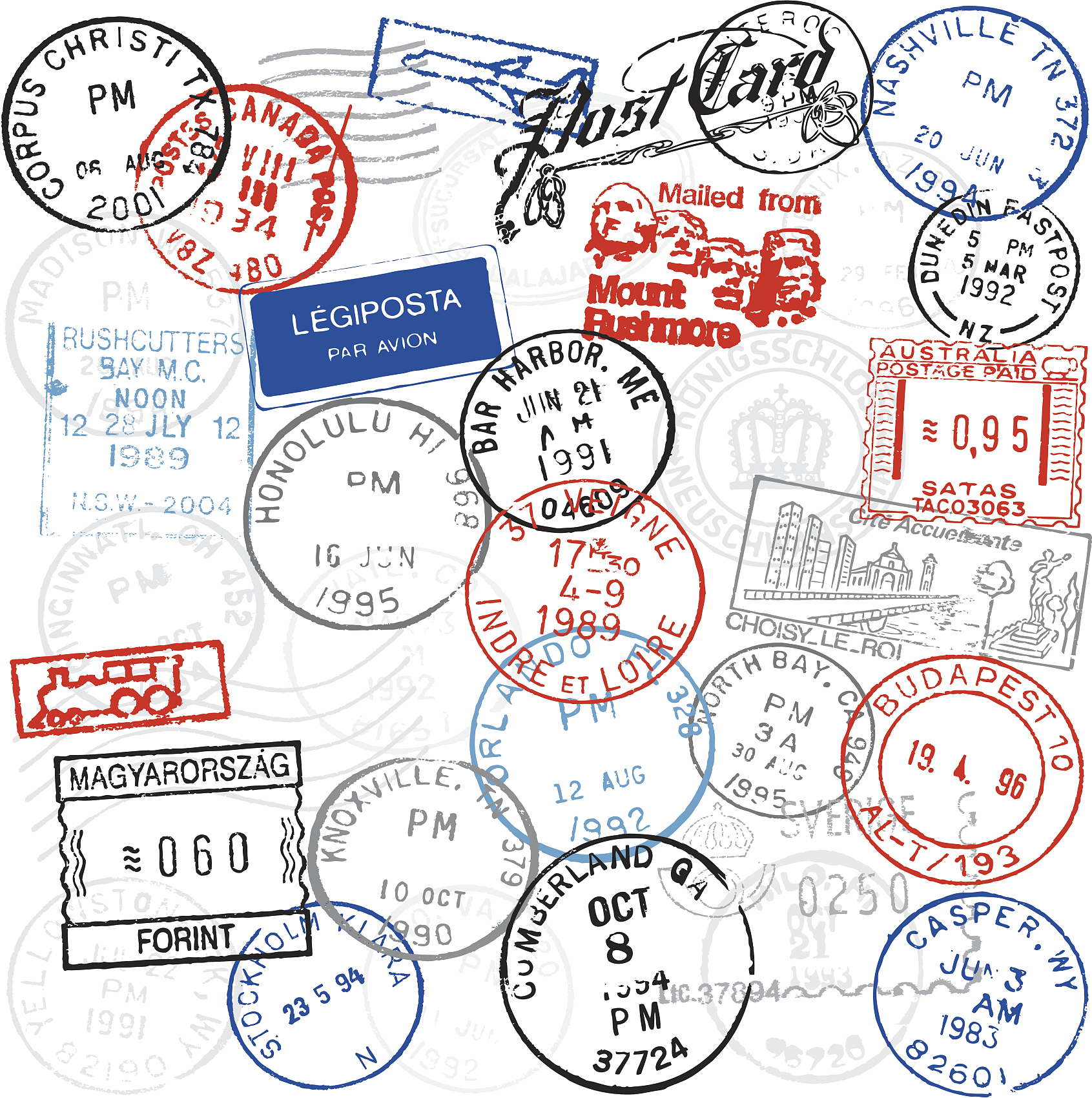 Potential difficulty：
Correctly applying the present continuous tense to describe ongoing actions and different weather conditions
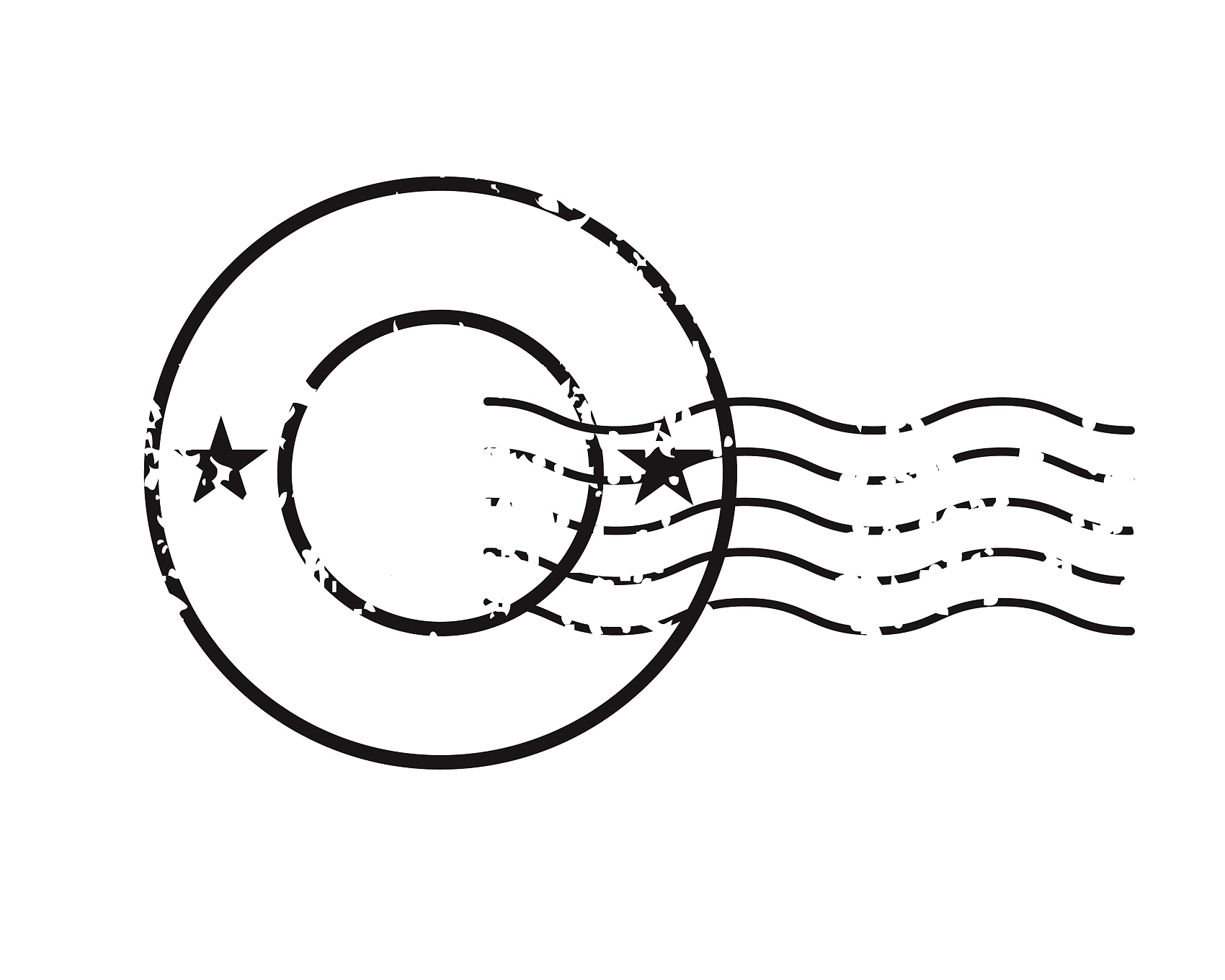 Analysis of the Teaching & Learning Approach
课程思政 立德树人
I. Collaborative learning approach
develops critical thinking skills
provides helpful feedback
helps 
understanding
reduces anxiety
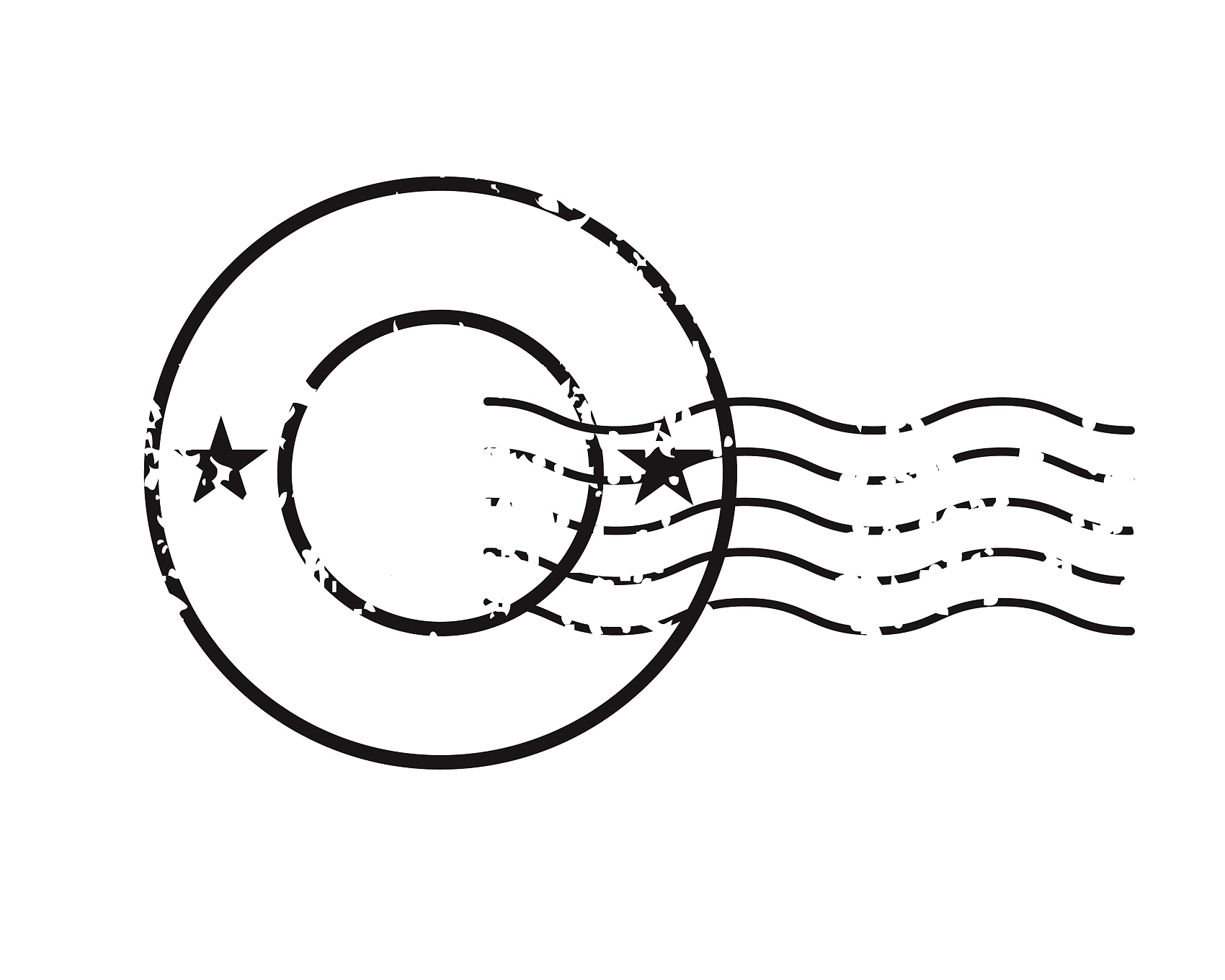 Analysis of the Teaching & Learning Approach
课程思政  立德树人
II. An activity-based approach to English learning
创造
Creating
Activity 7
评价
Evaluating
迁移创新
分析   Analyzing
Activity 6
应用实践
Activity 4-5
应用   Applying
Activity 3
理解   Understanding
学习理解
Activity 1-2
识记   Remembering
The New Version of Bloom’s Taxonomy (2001)
Part 3
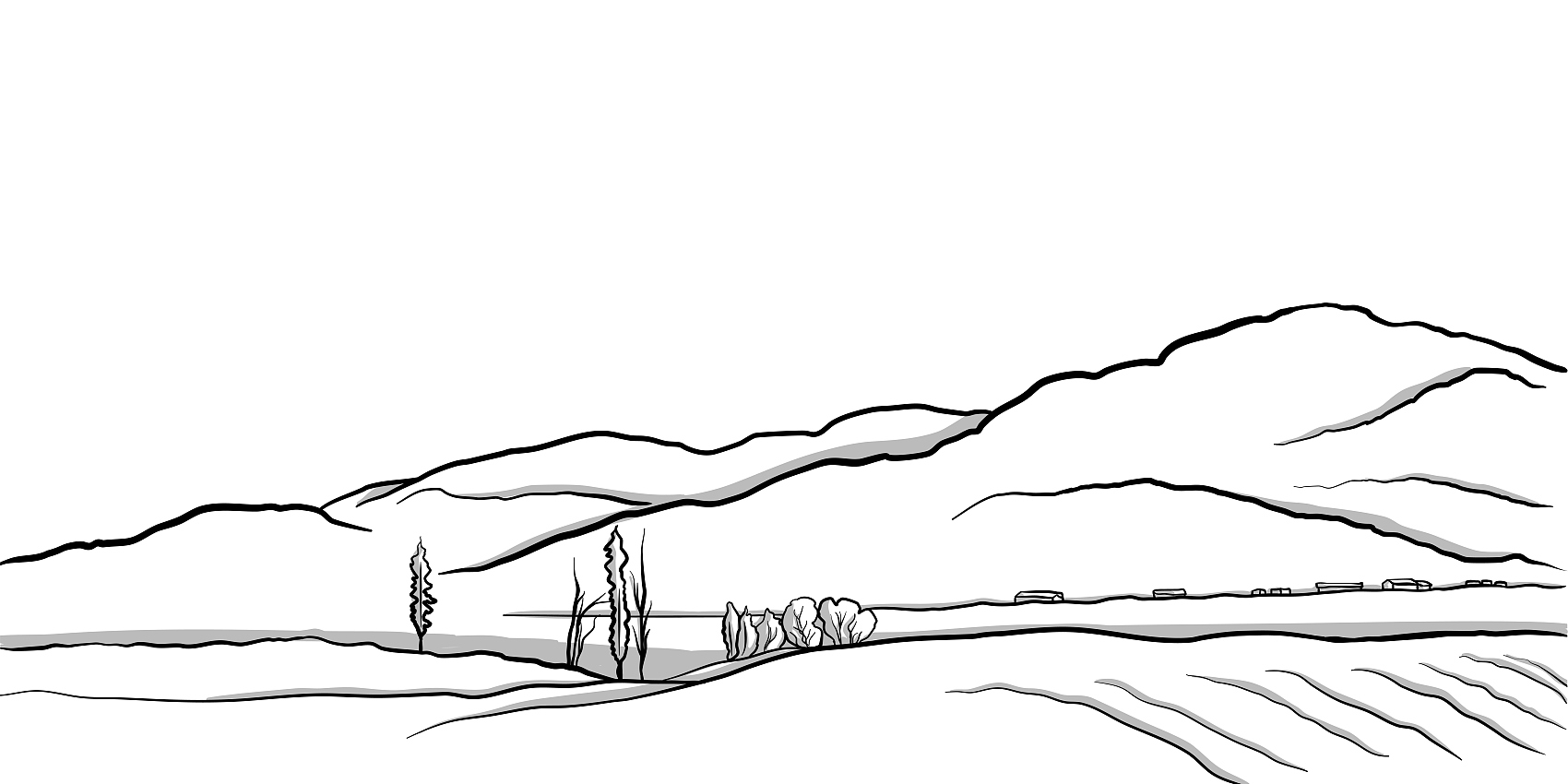 Learning Activities
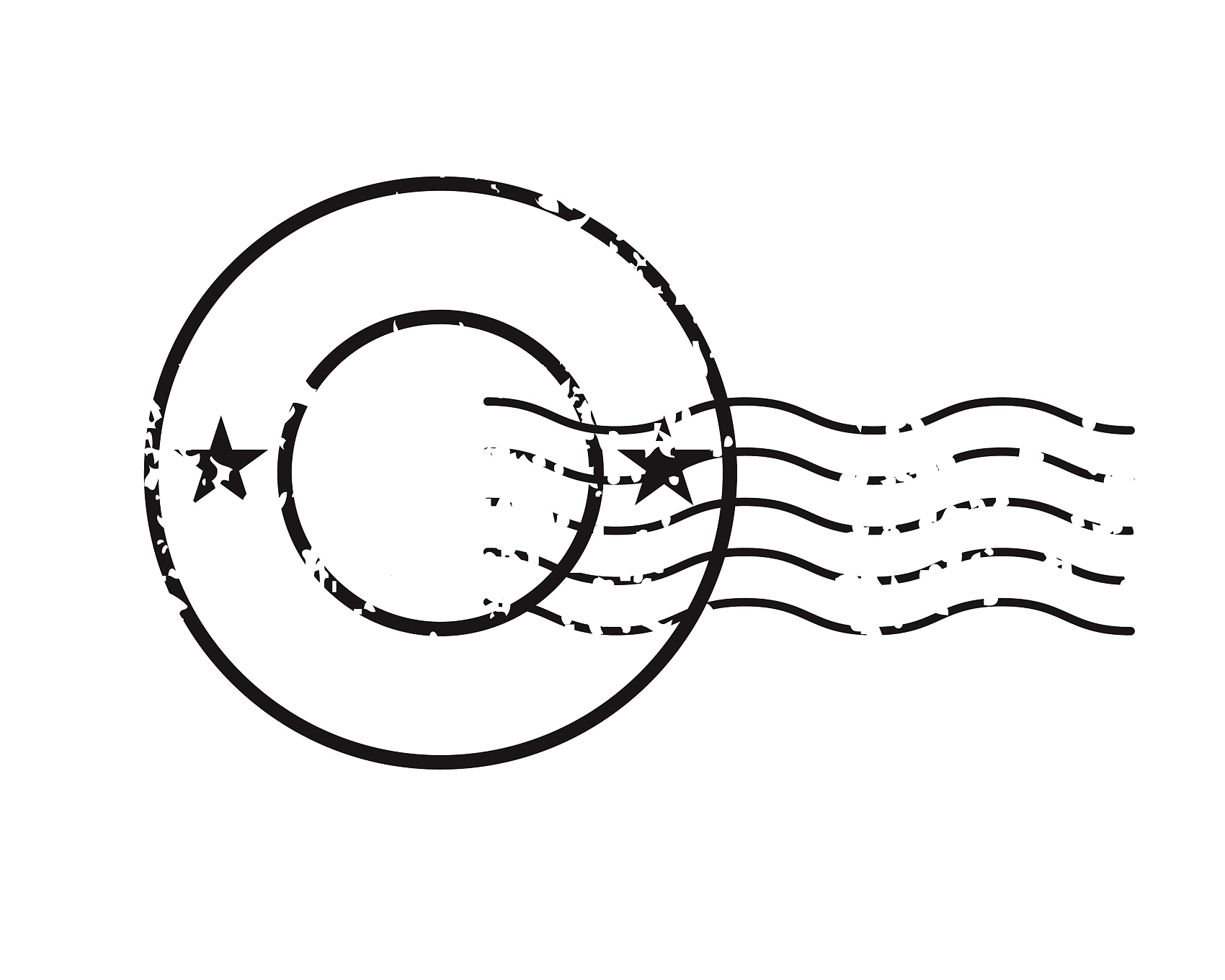 Learning Activities
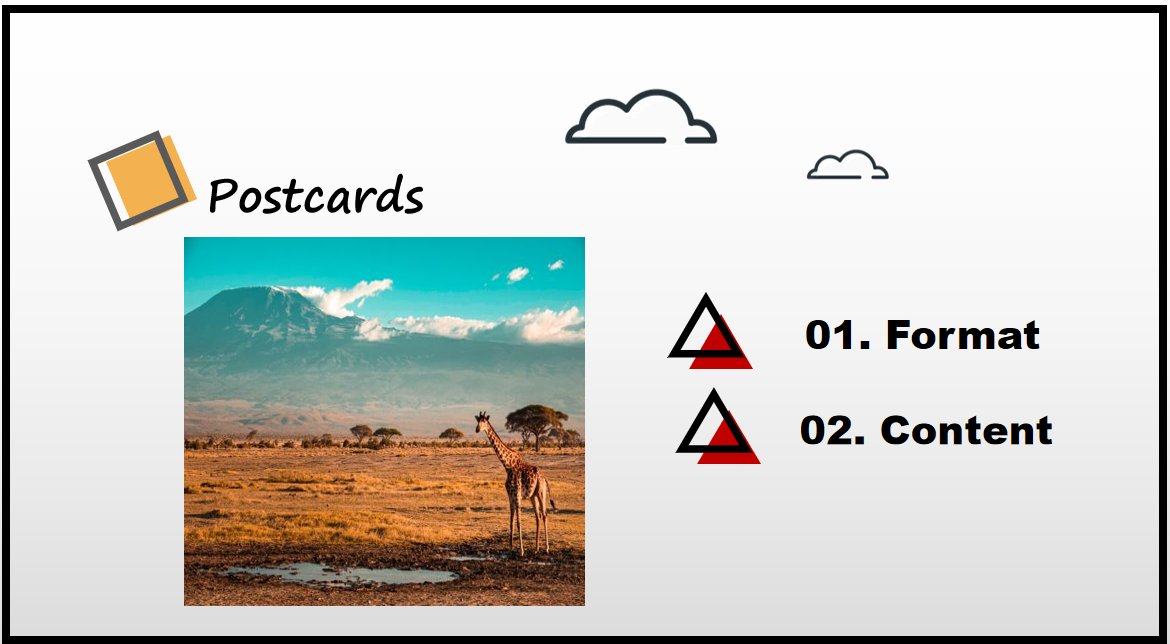 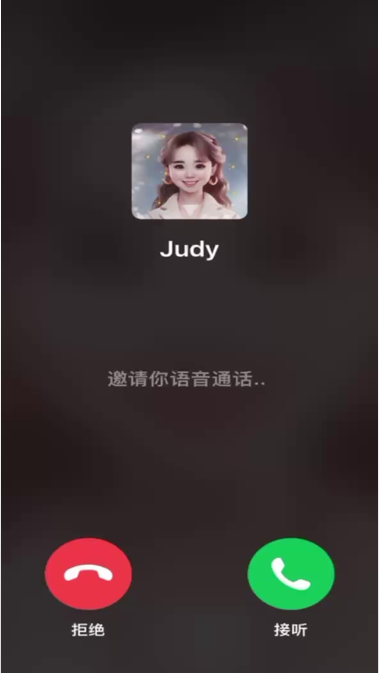 Creating
Evaluating
Analyzing
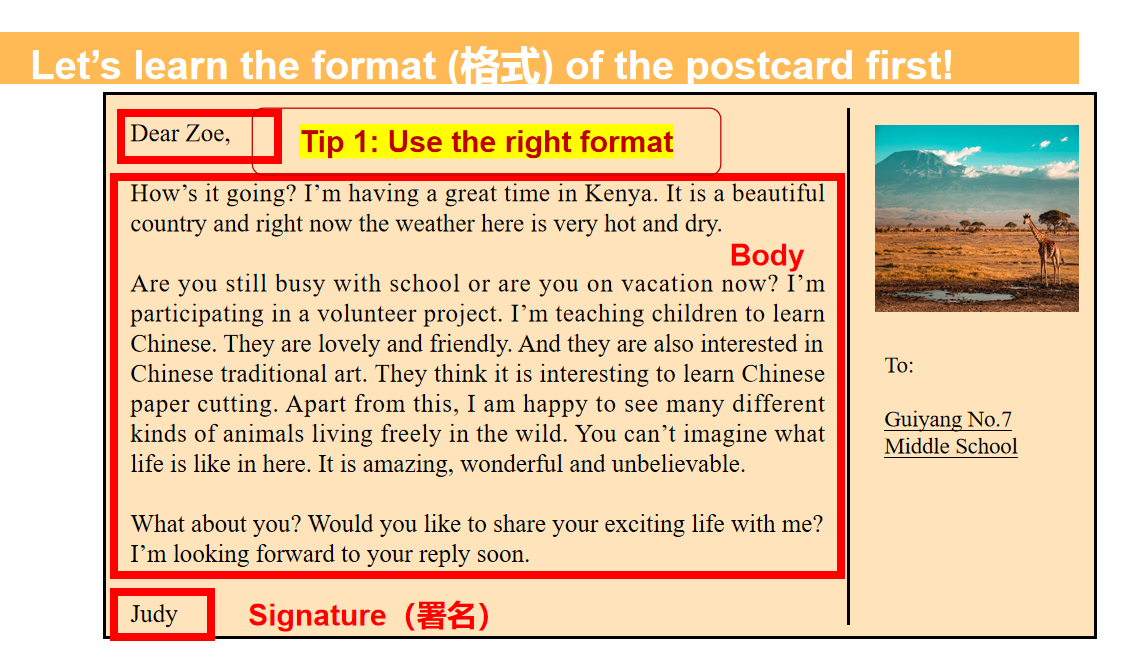 Applying
Understanding
Remembering
Using authentic texts to set a scene and context
Recognizing and identifying the specific format of writing a postcard
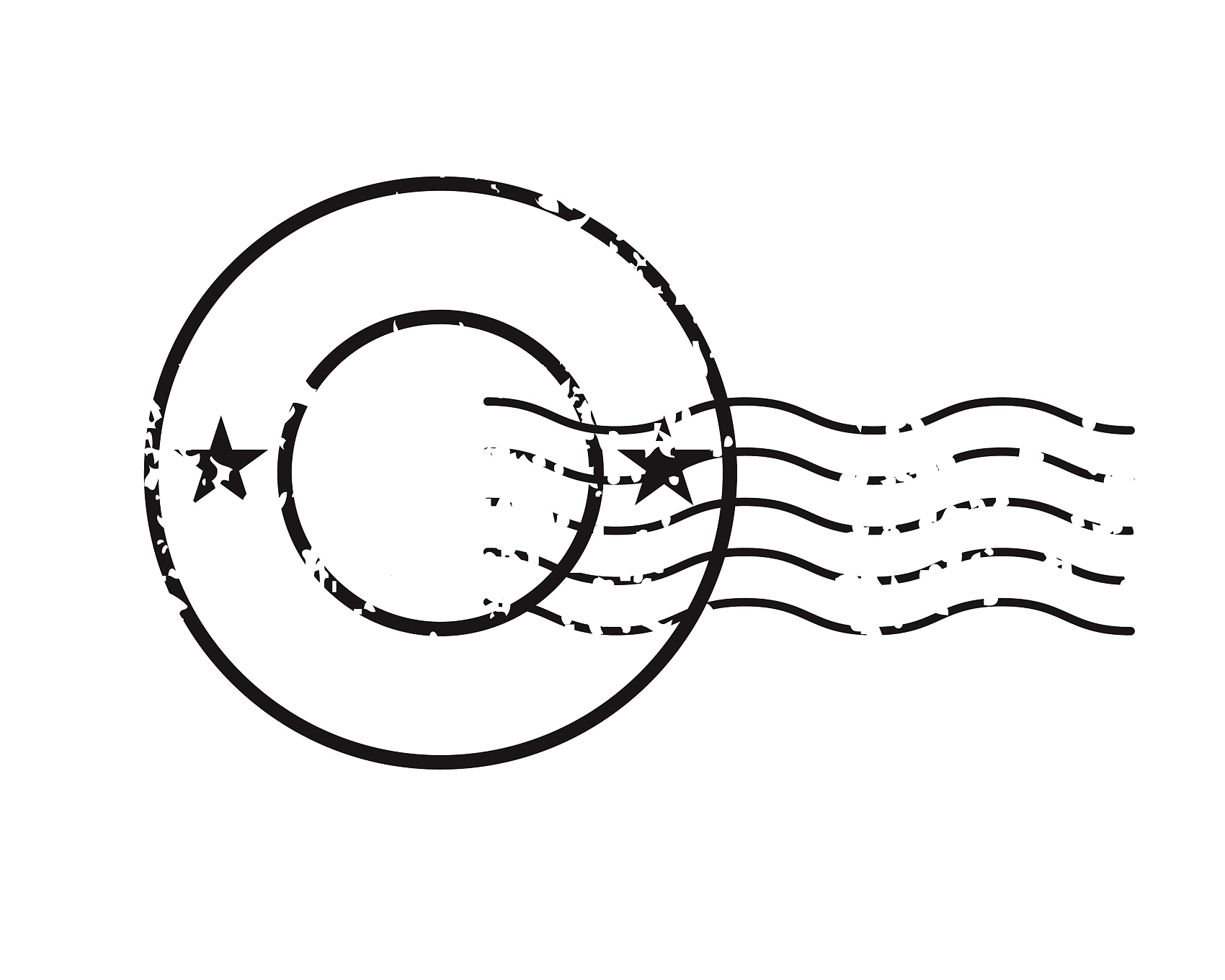 Learning Activities
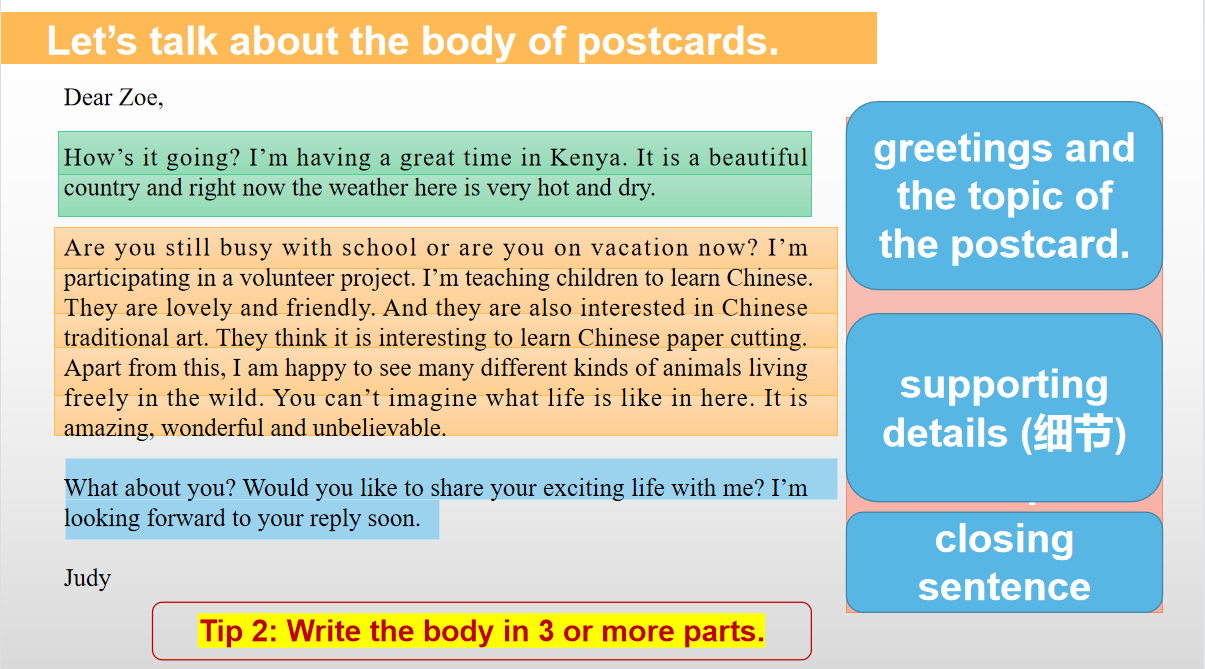 Creating
Evaluating
Analyzing
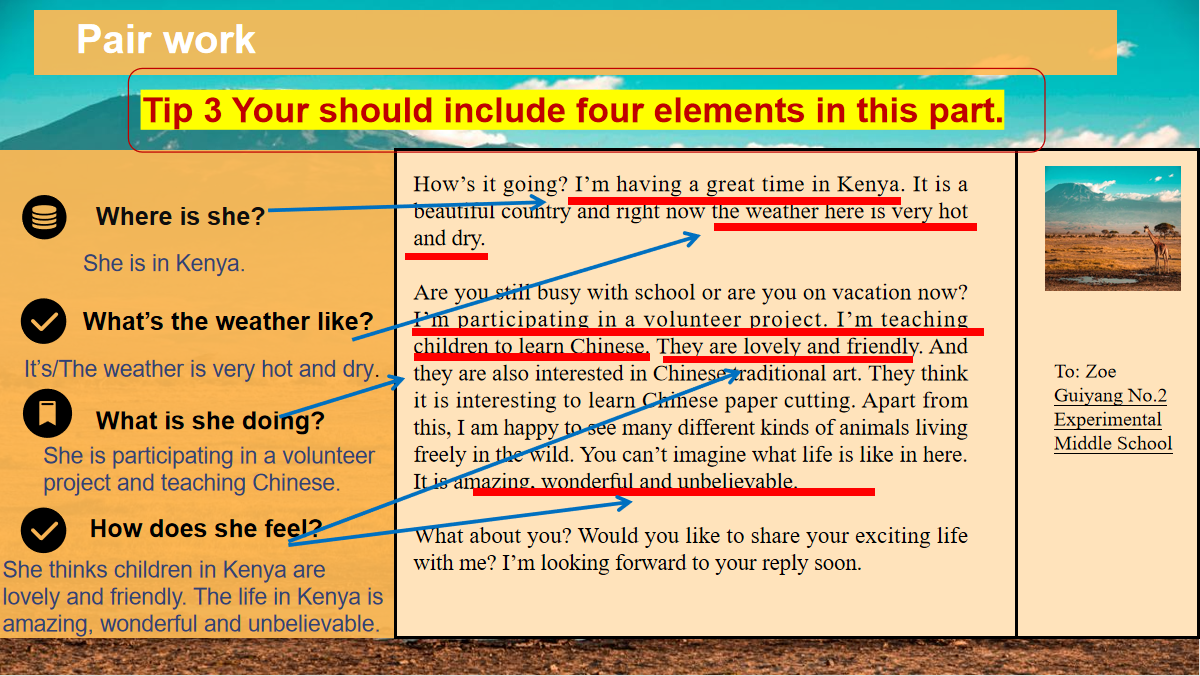 Applying
Applying
Understanding
Remembering
Analyzing the content and generalizing the writing structure to build a scaffolding
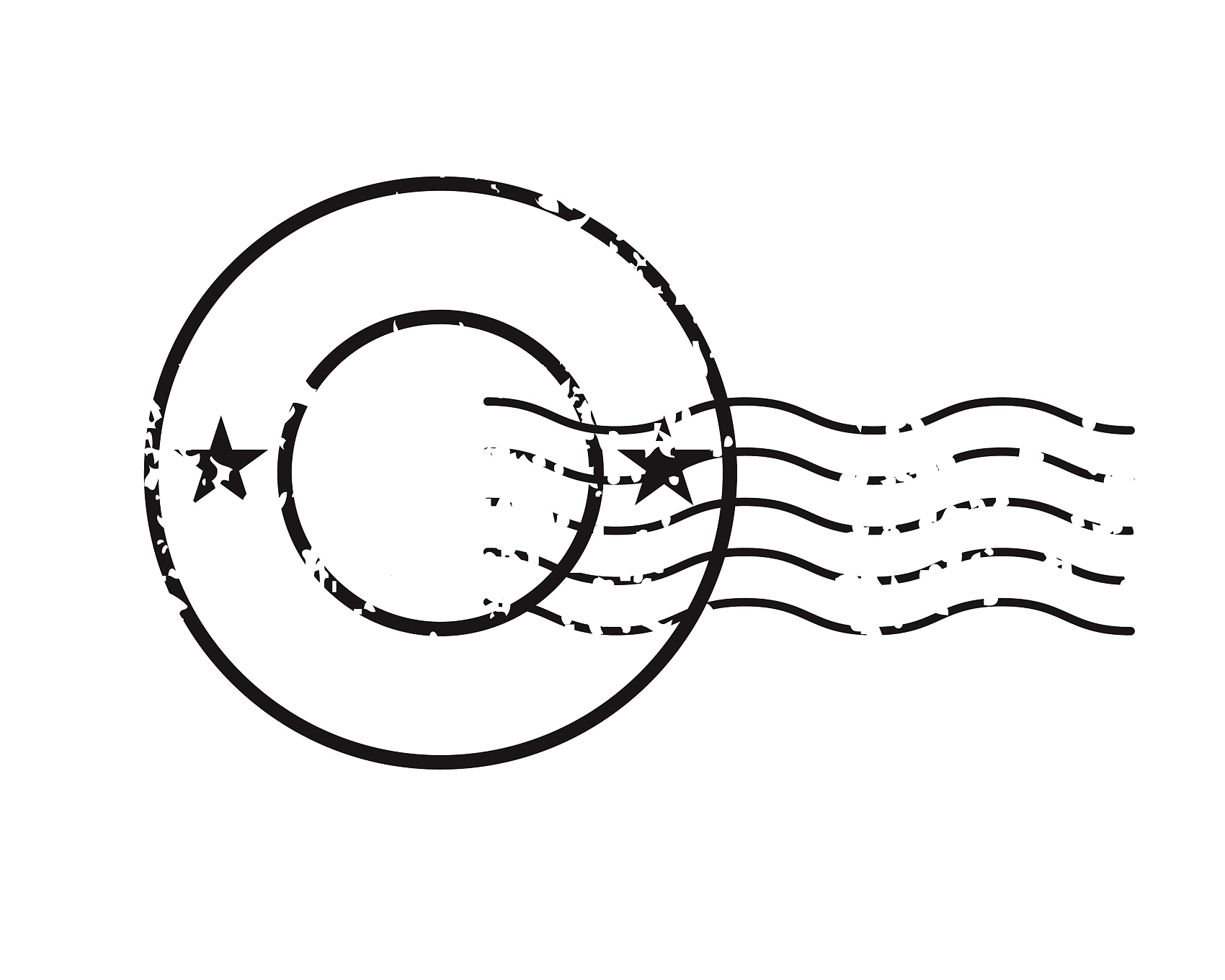 Learning Activities
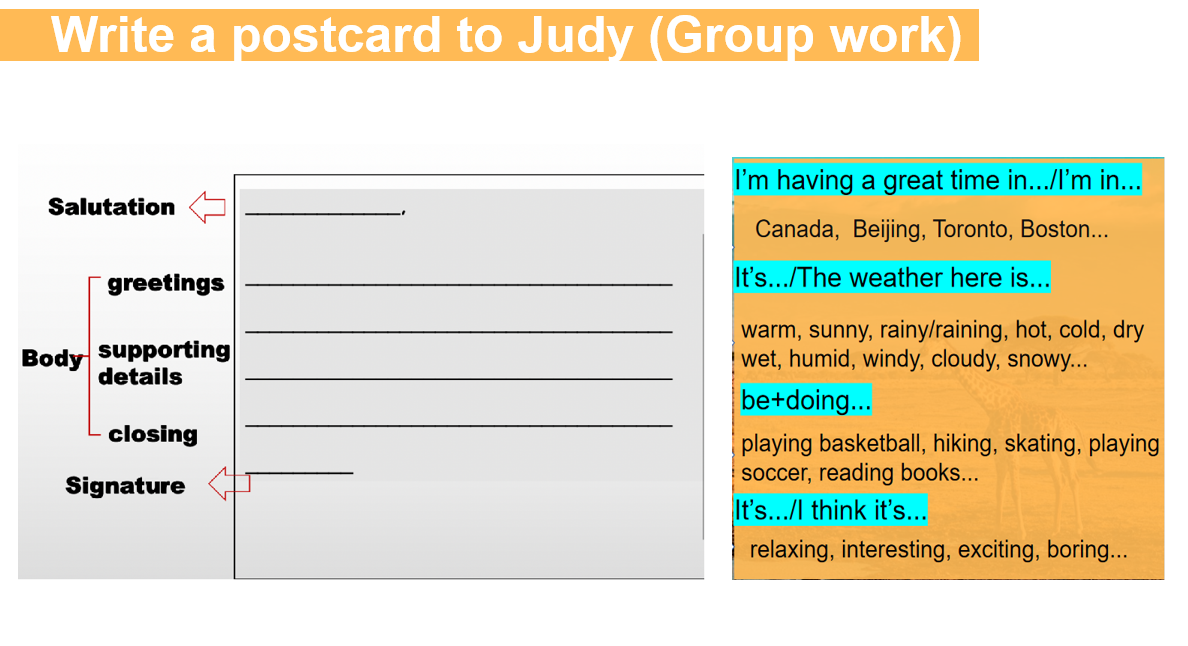 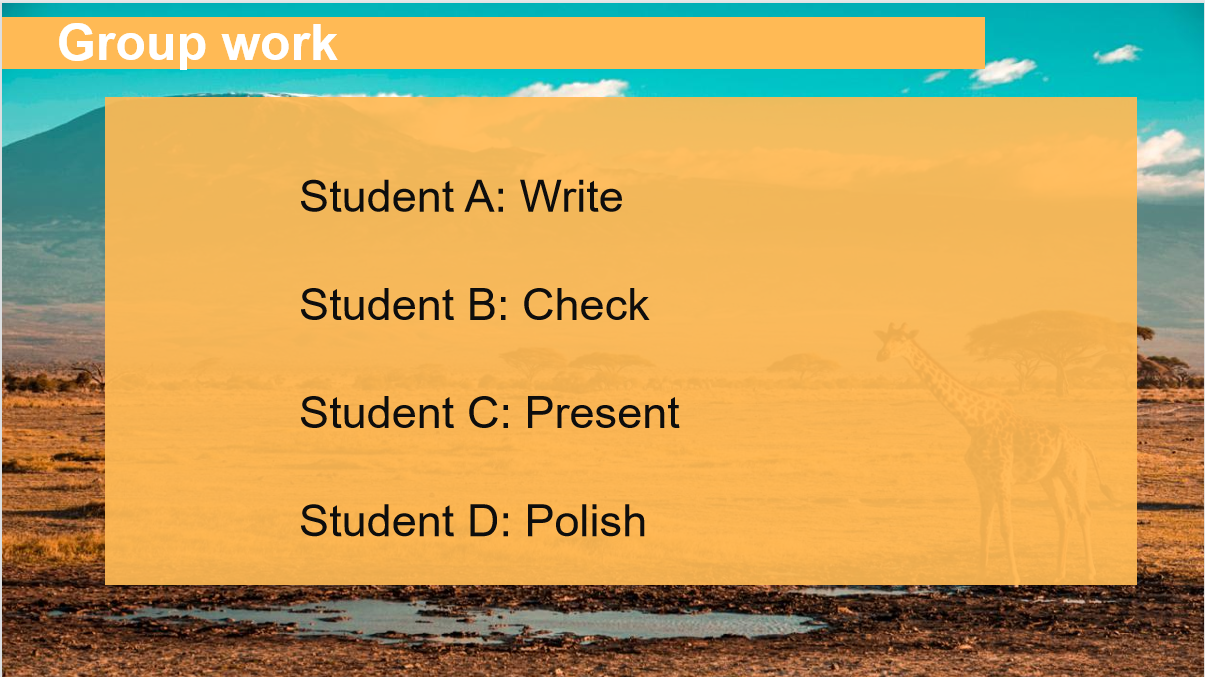 Creating
Evaluating
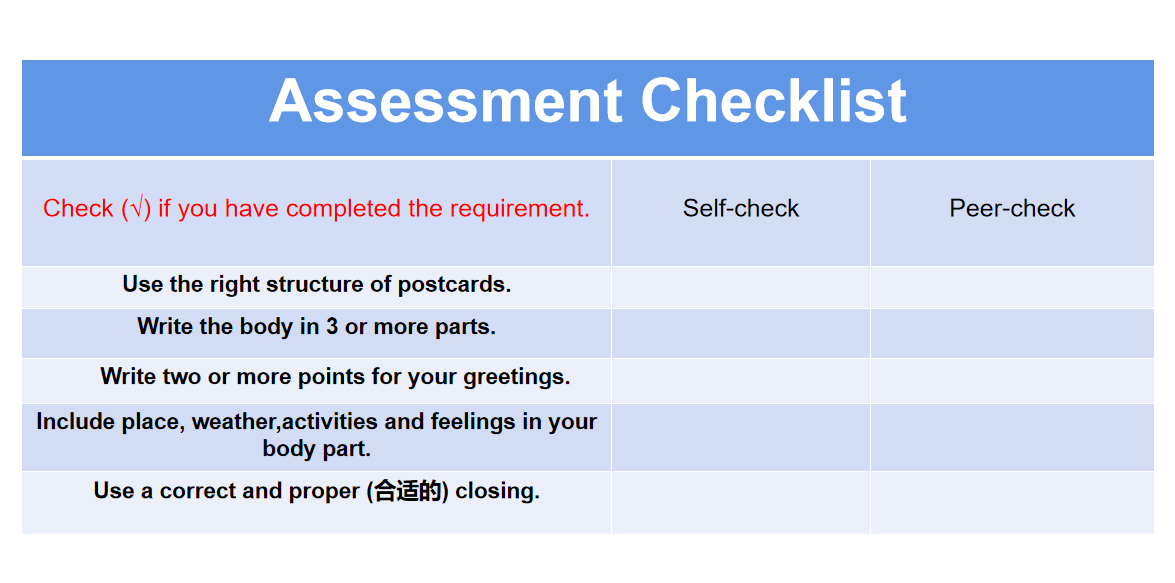 Analyzing
Applying
Understanding
Remembering
Writing a postcard by applying the proper writing structure and useful expressions
Checking and evaluating what the students have learned in this lesson
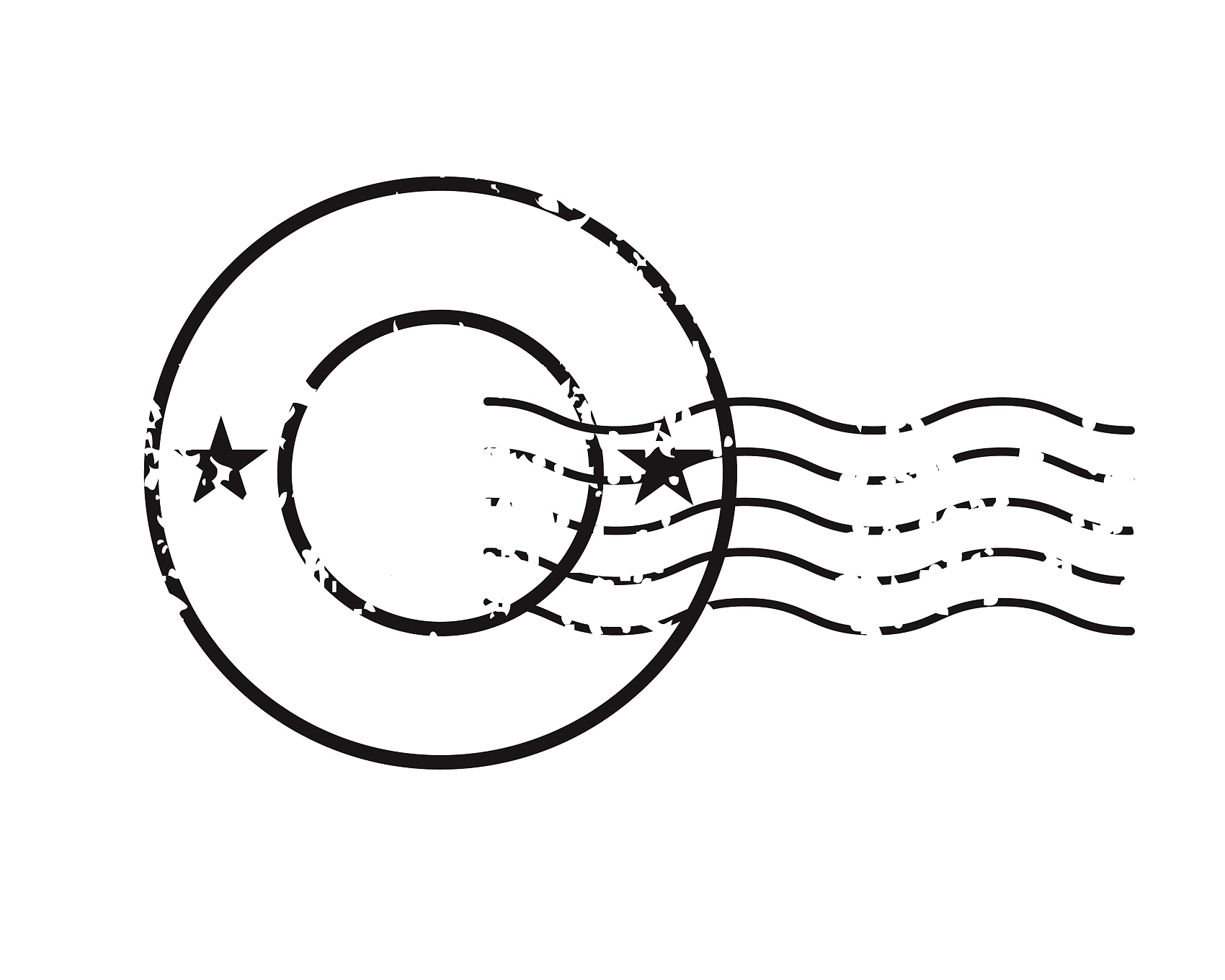 Learning Activities
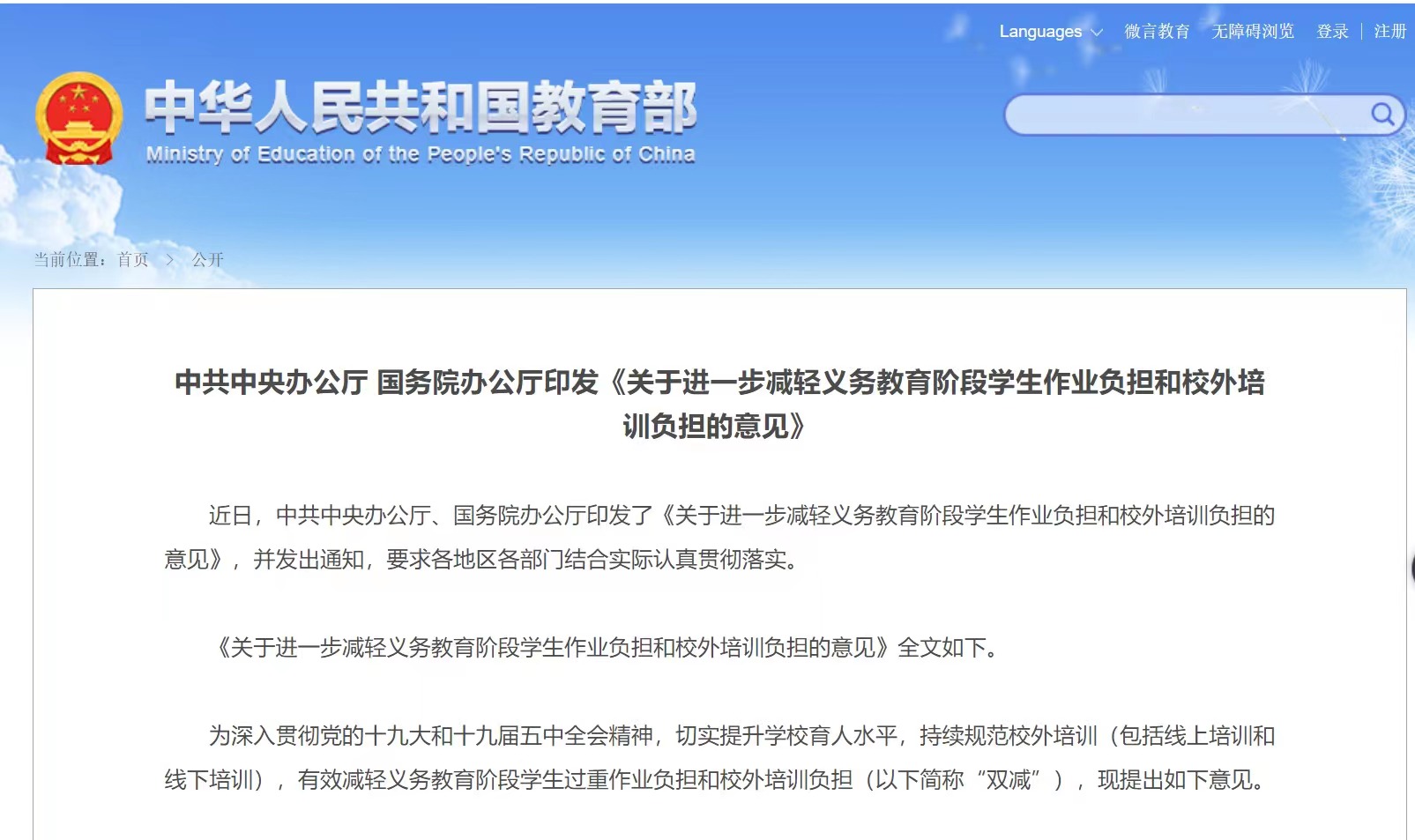 Creating
Evaluating
Analyzing
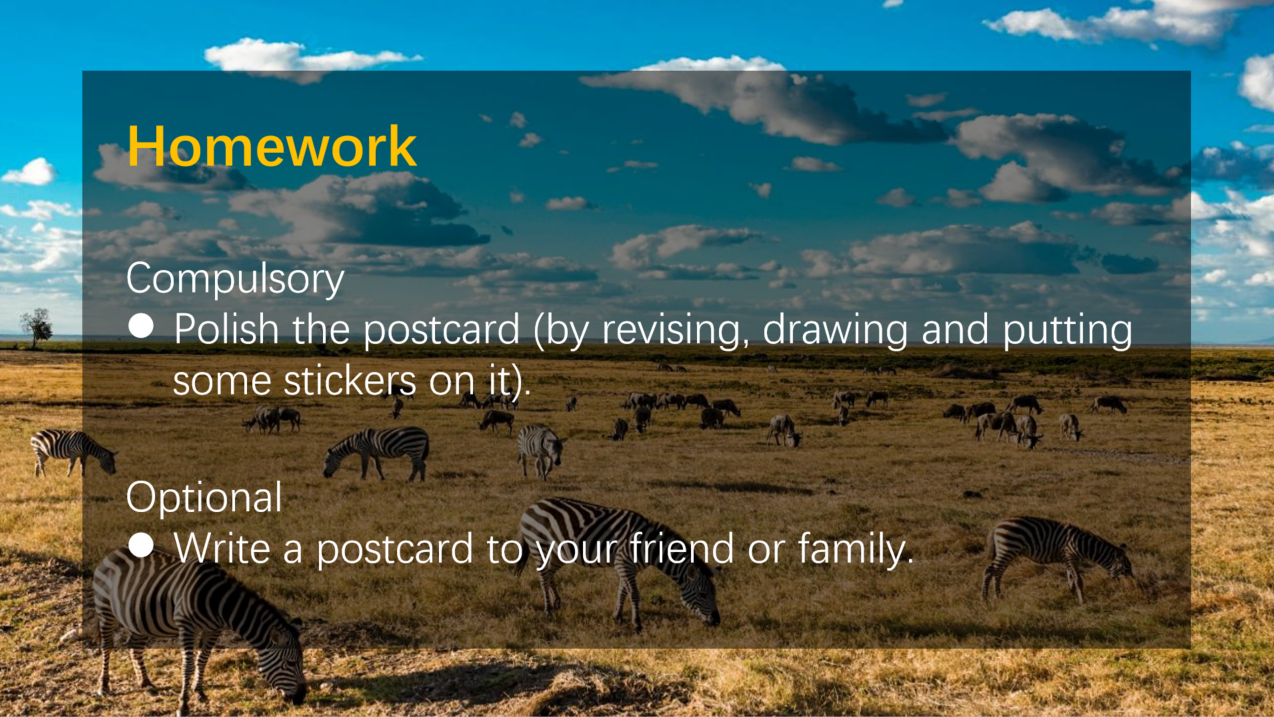 Applying
Understanding
Remembering
Carrying out Double Reduction Policy
Attending to needs from students with different learning abilities
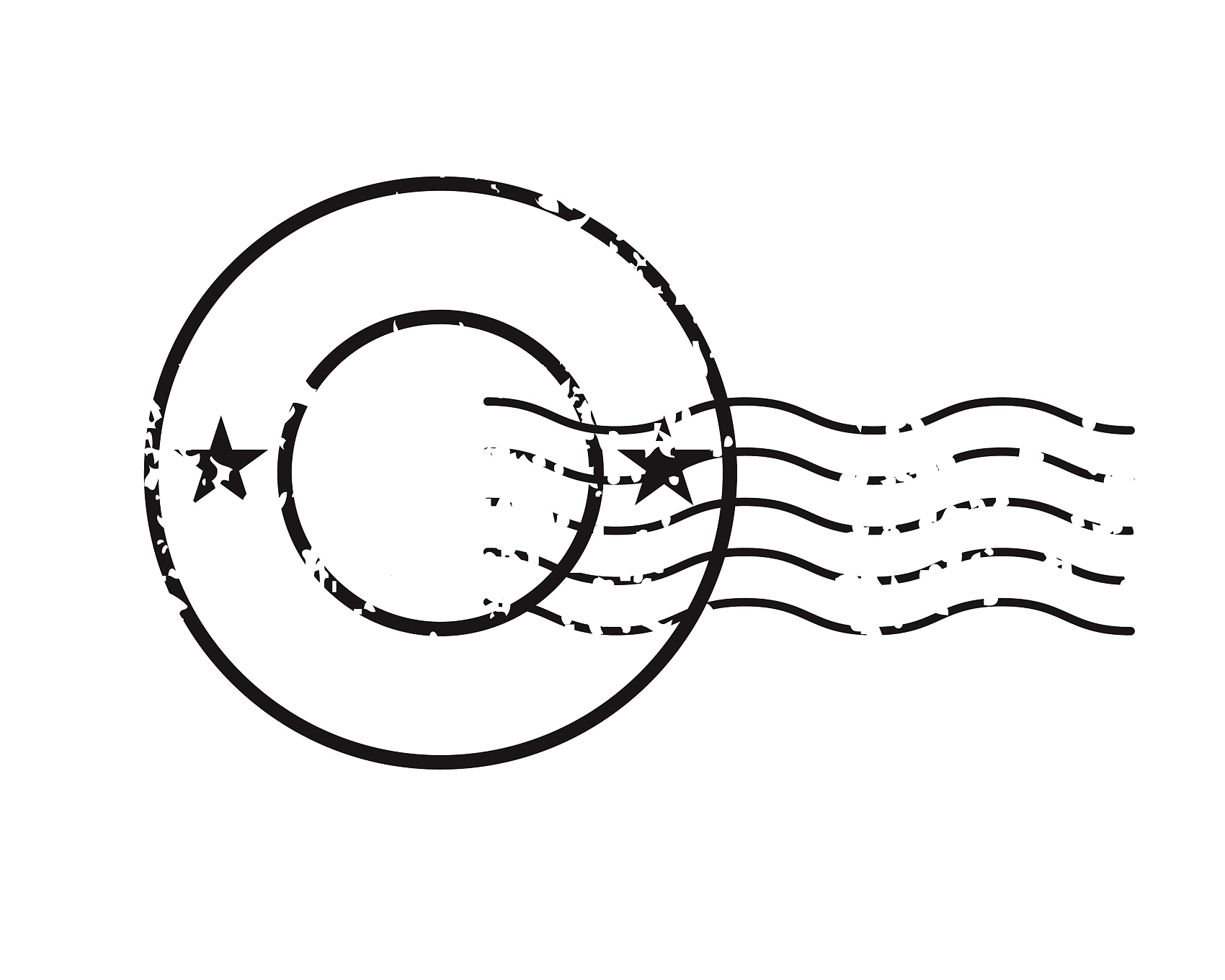 Learning Materials
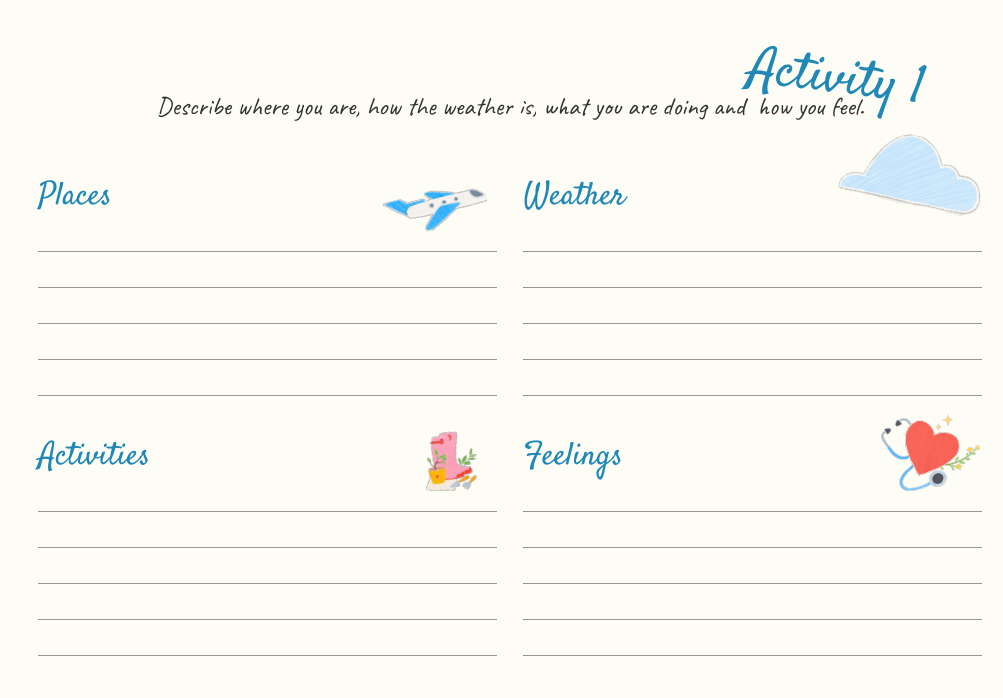 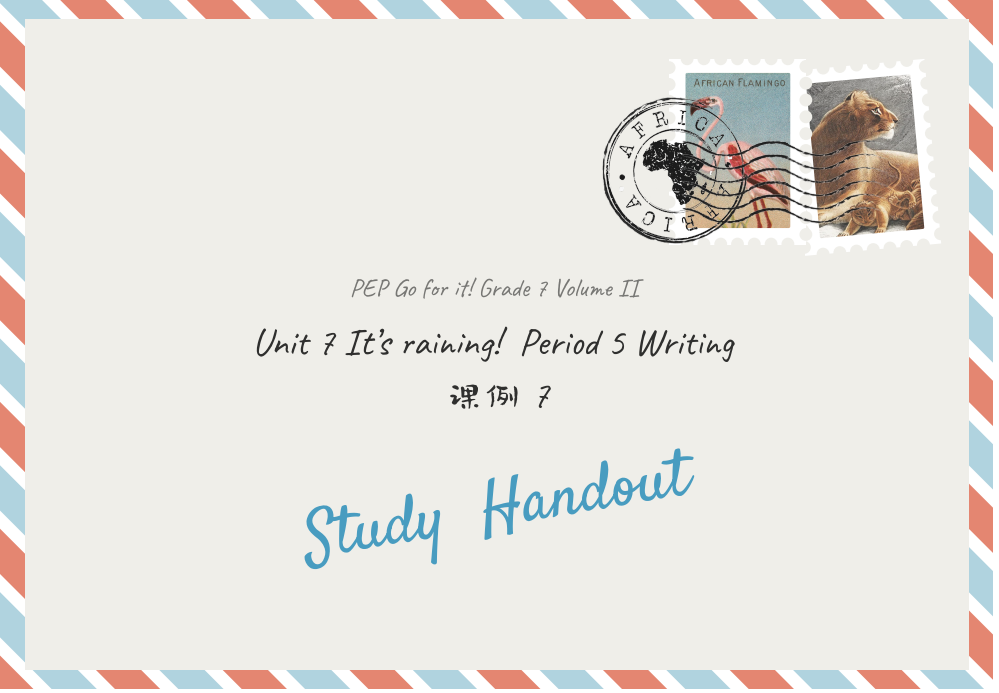 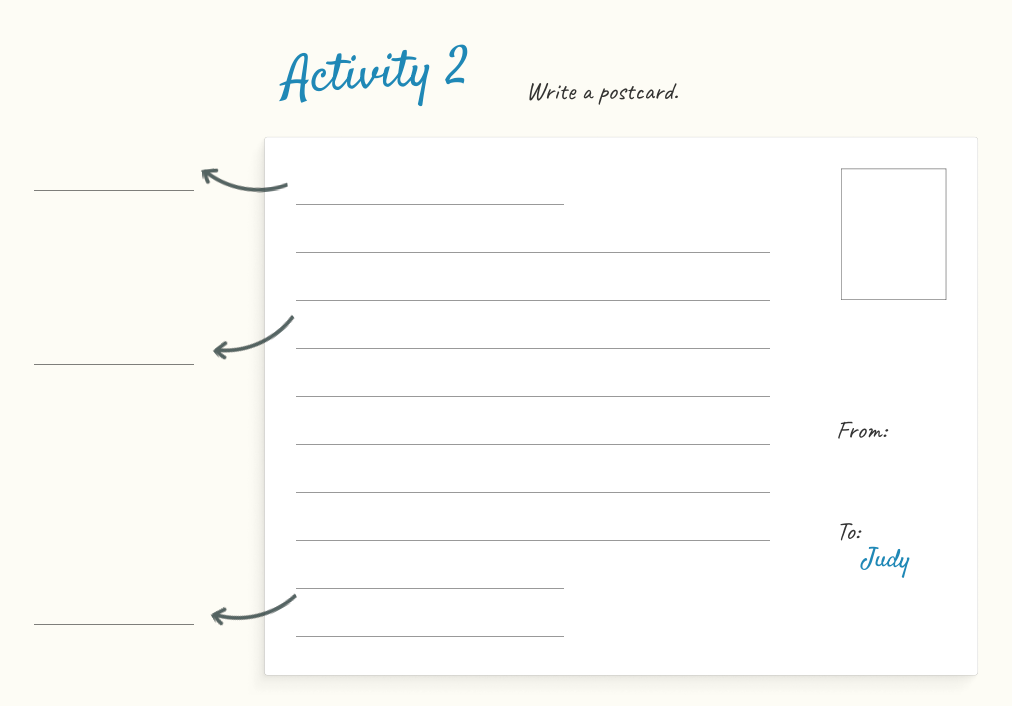 Utilizing the additional materials to supplement the textbook
Creating a systematic project-like learning sequence by organizing activity chain
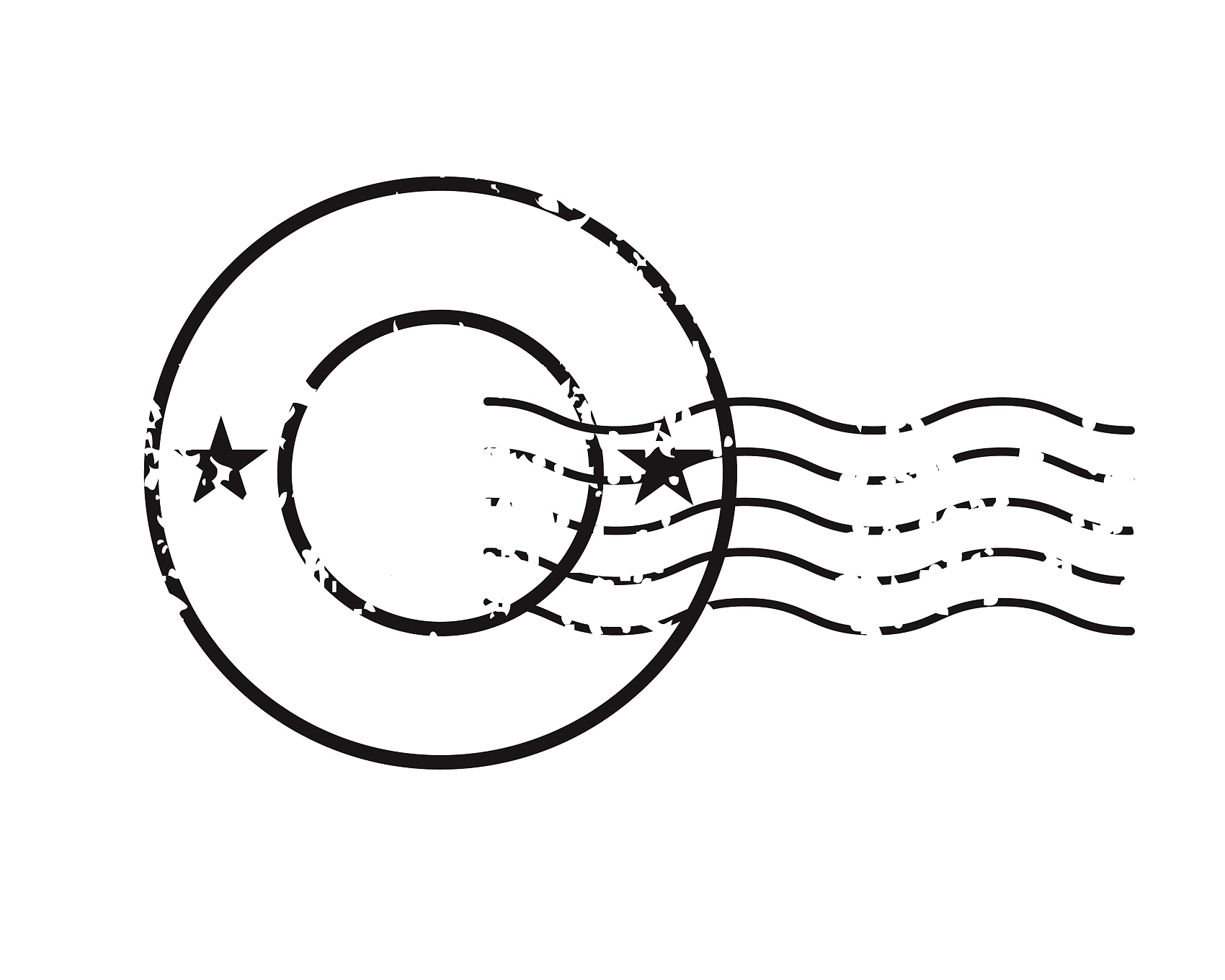 Teaching Reflection
Many linguists claim, 
“Language learning is a social activity, not a mechanical drill.”
Pinpoint the scenario and choose proper language patterns 
to express themselves.
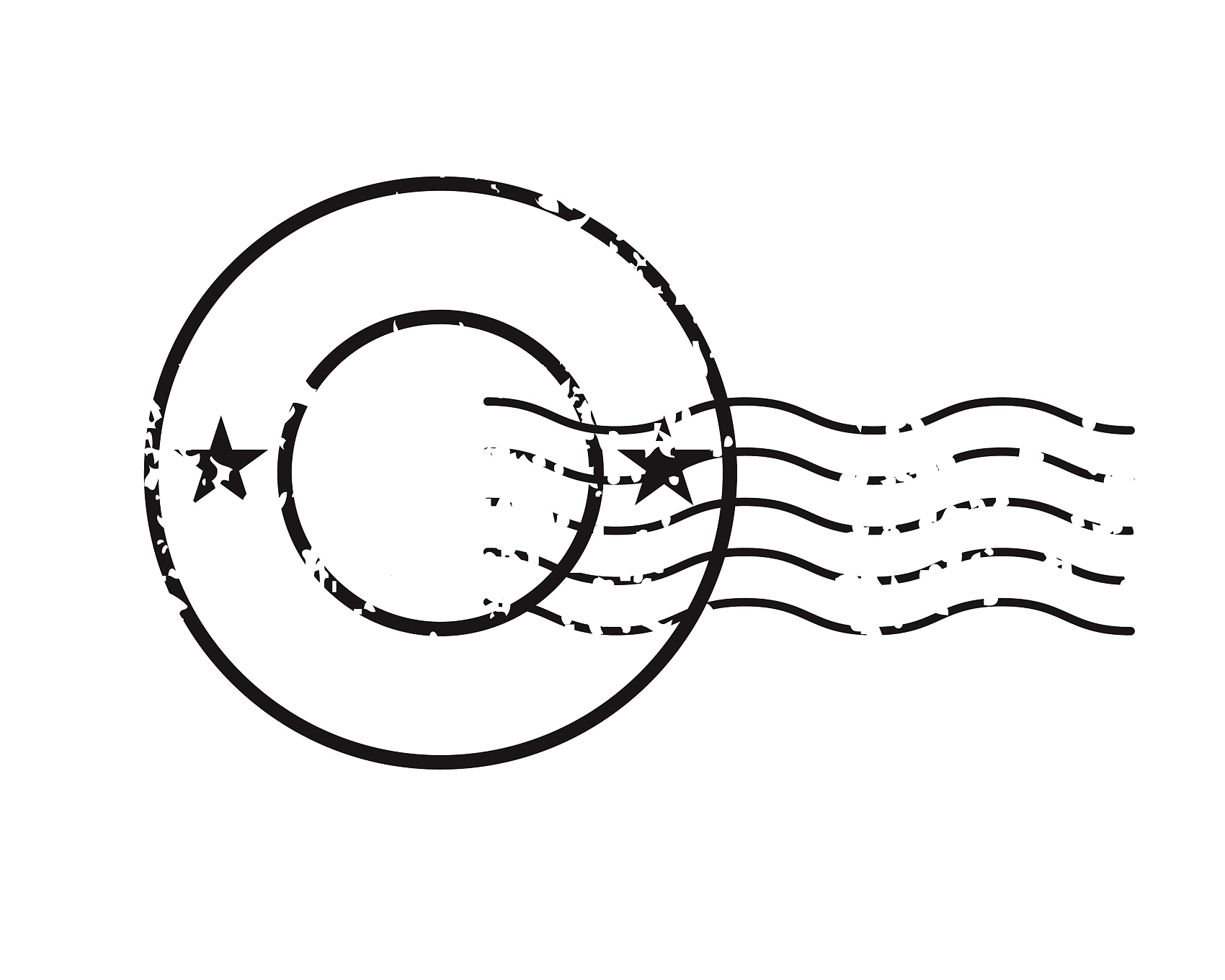 Teaching Reflection
“The ultimate purpose  of language teaching is to teach students how to mean.”
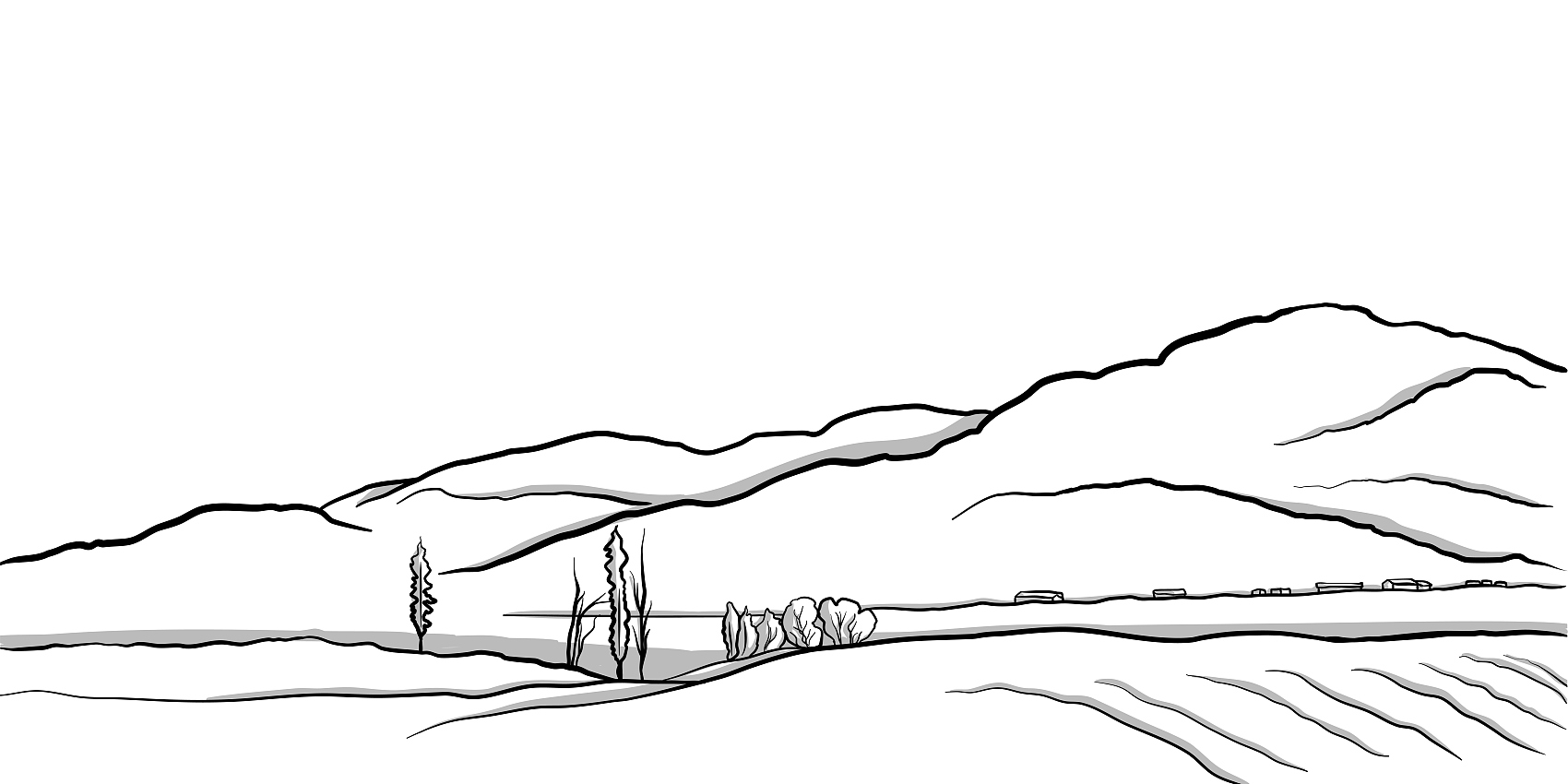 Halliday (2013)
write to socialize
write to communicate
write to reflect
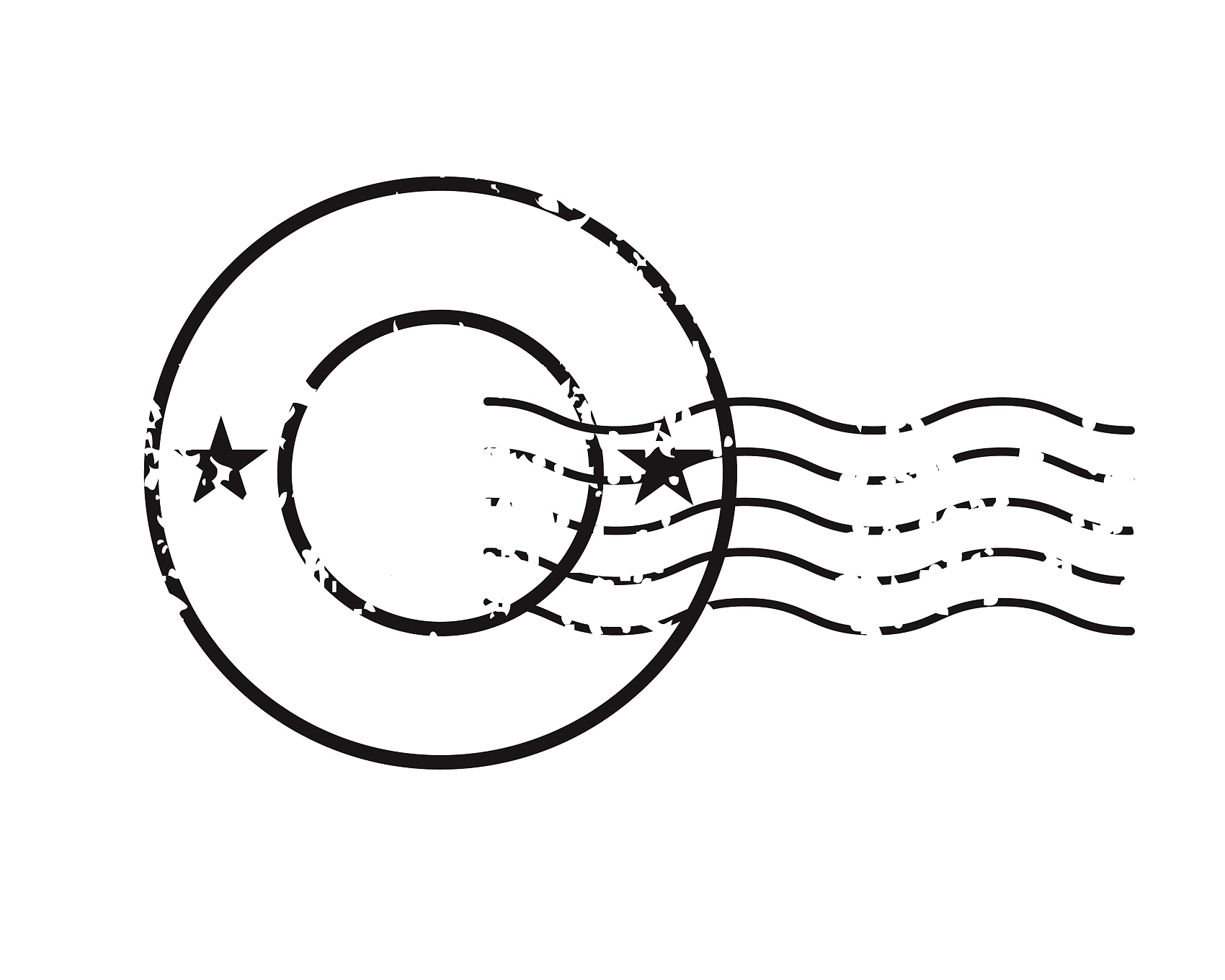 Beautiful Quote
天街小雨润如酥，草色遥看近却无。
——韩愈
Soft rain adorns the heavenly streets with grace,
Distant grass, a verdant view, yet beyond embrace.
                                                                                         Han Yu